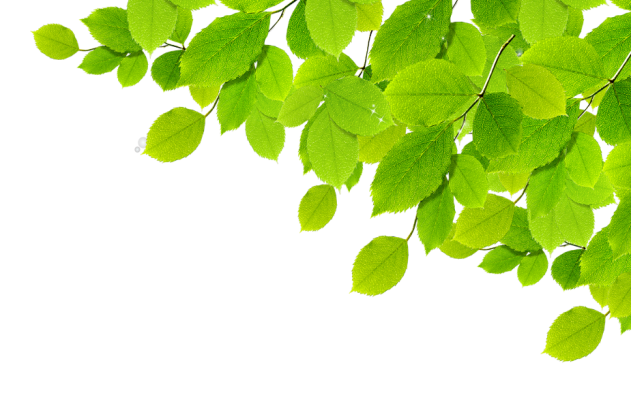 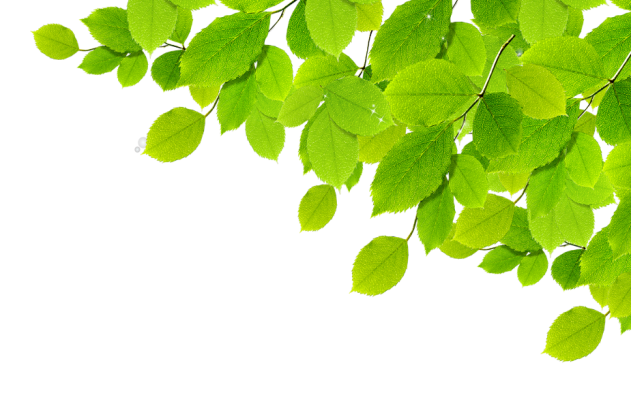 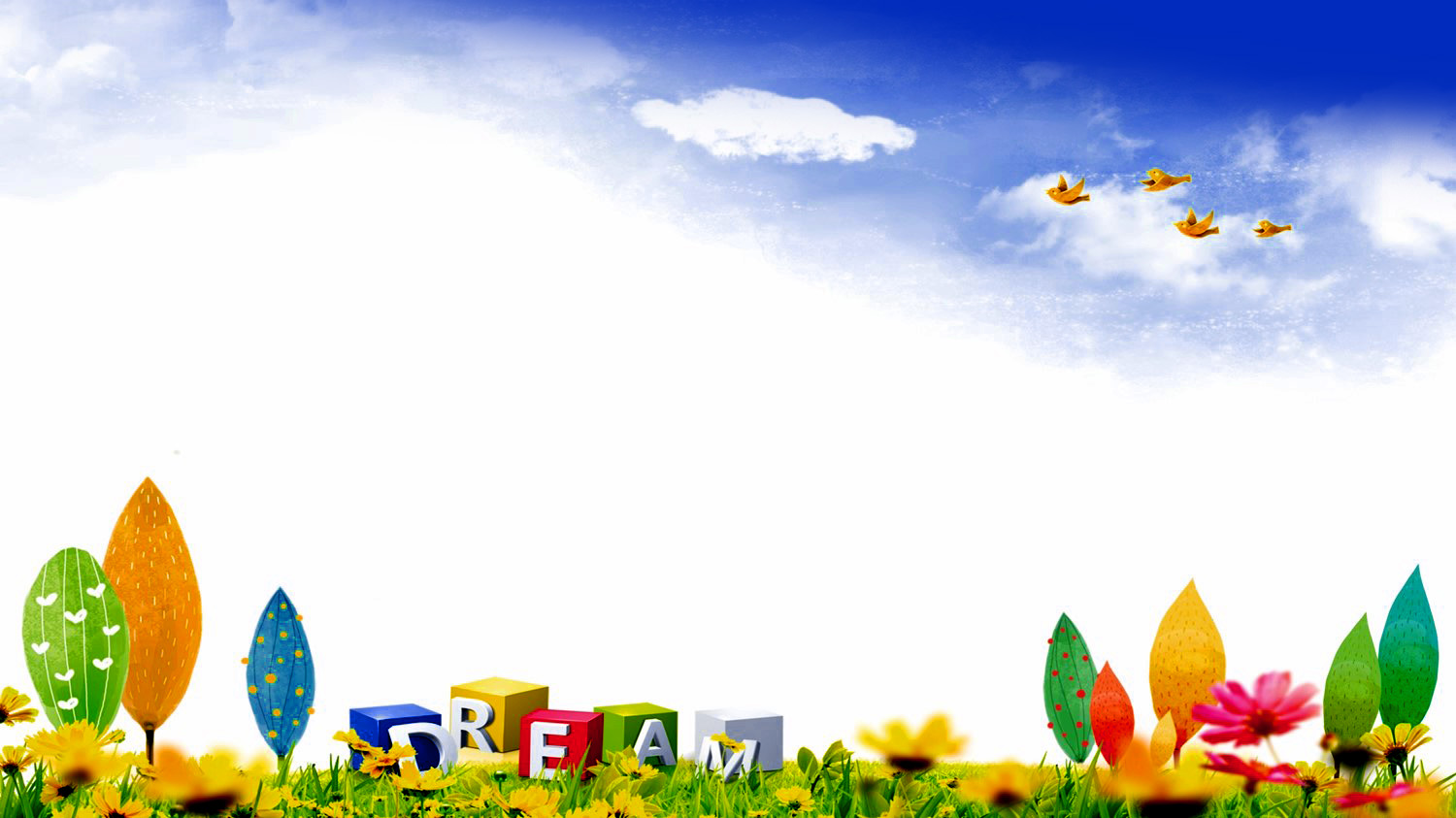 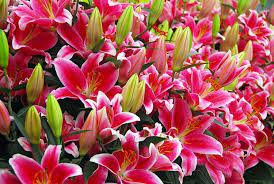 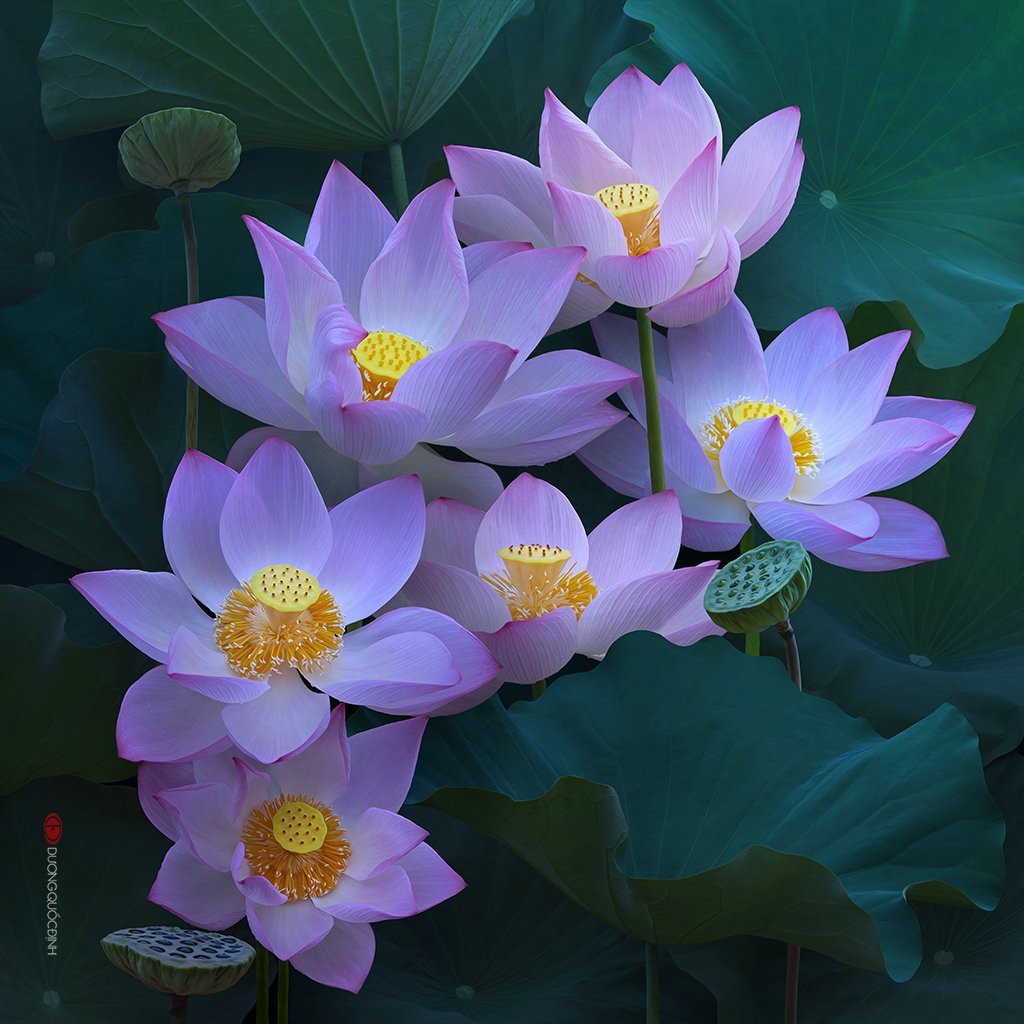 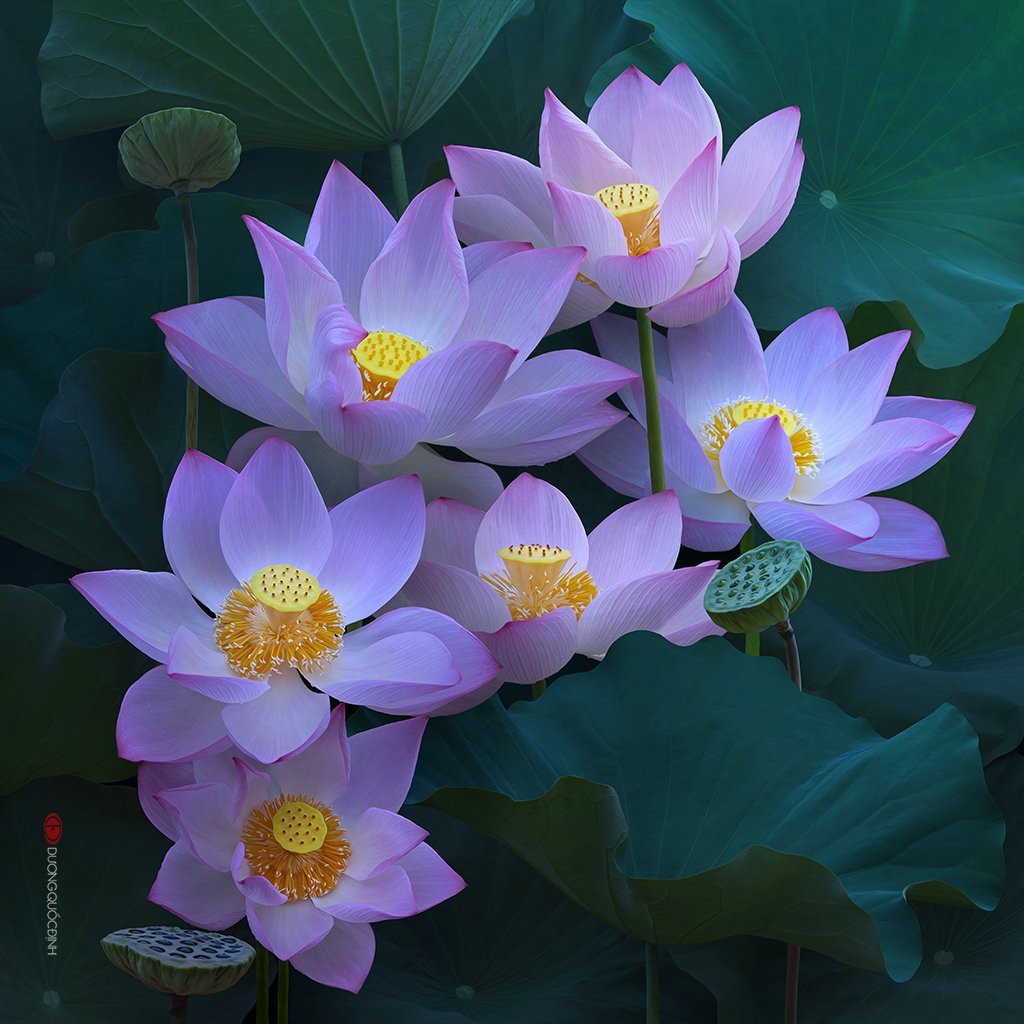 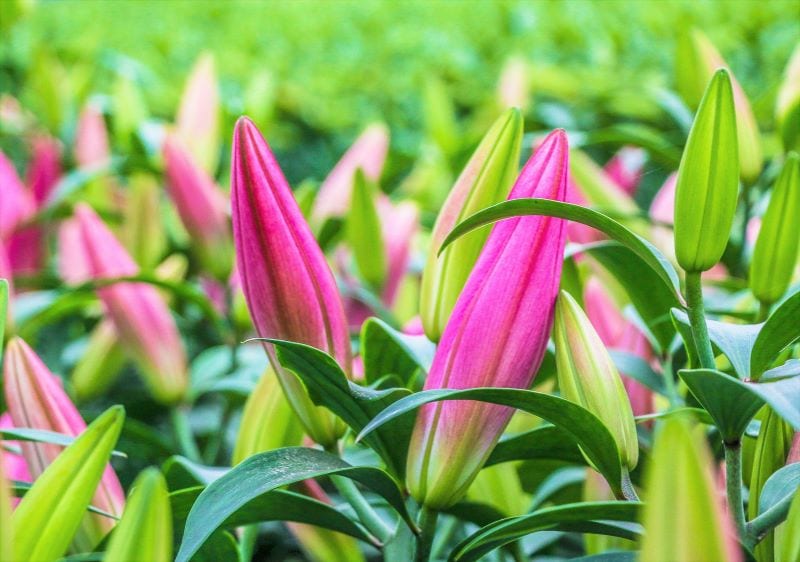 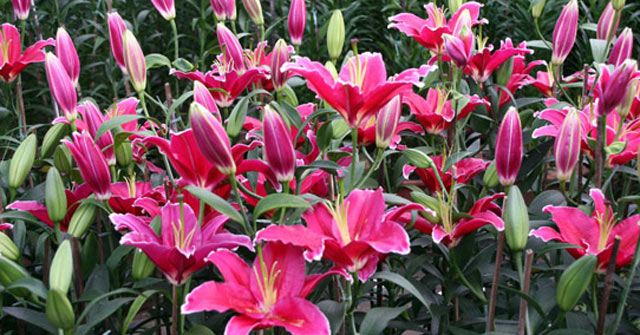 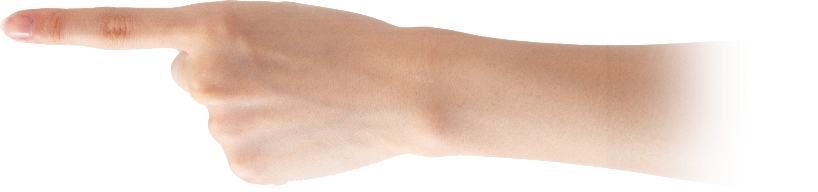 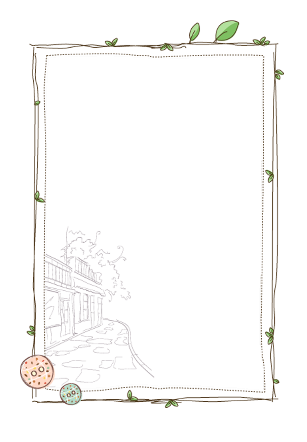 KHỞI ĐỘNG
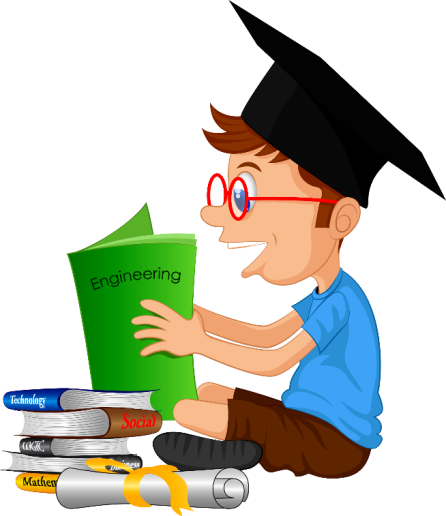 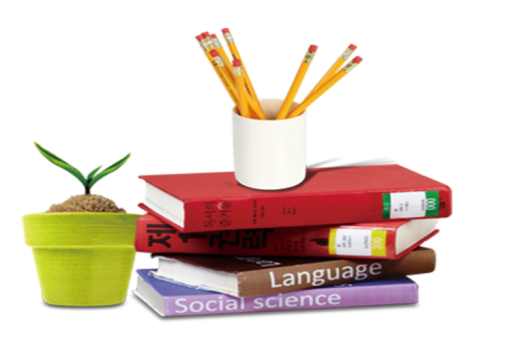 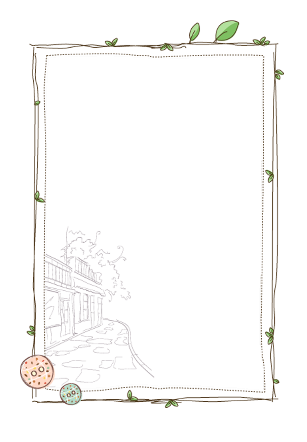 KHỞI ĐỘNG
Xem và cho biết video giới thiệu về nội dung gì?
Ngoài những hoạt động trải nghiệm như dã ngoại, cắm trại… khiến ta thích thú chỉ muốn xách ba lô lên và tham gia ngay thì những trò chơi dân cũng là một trong những kí ức tuổi thơ vô cùng đẹp đẽ trong hành trang của mỗi người. Nếu em được yêu cầu thuyết trình trước lớp về quy tắc hay luật lệ trong 1 trò chơi hay hoạt động, em cần làm gì để bài nói của mình hấp dẫn và hiệu quả? Bài học hôm nay sẽ hướng dẫn các em thực hiện điều đó.
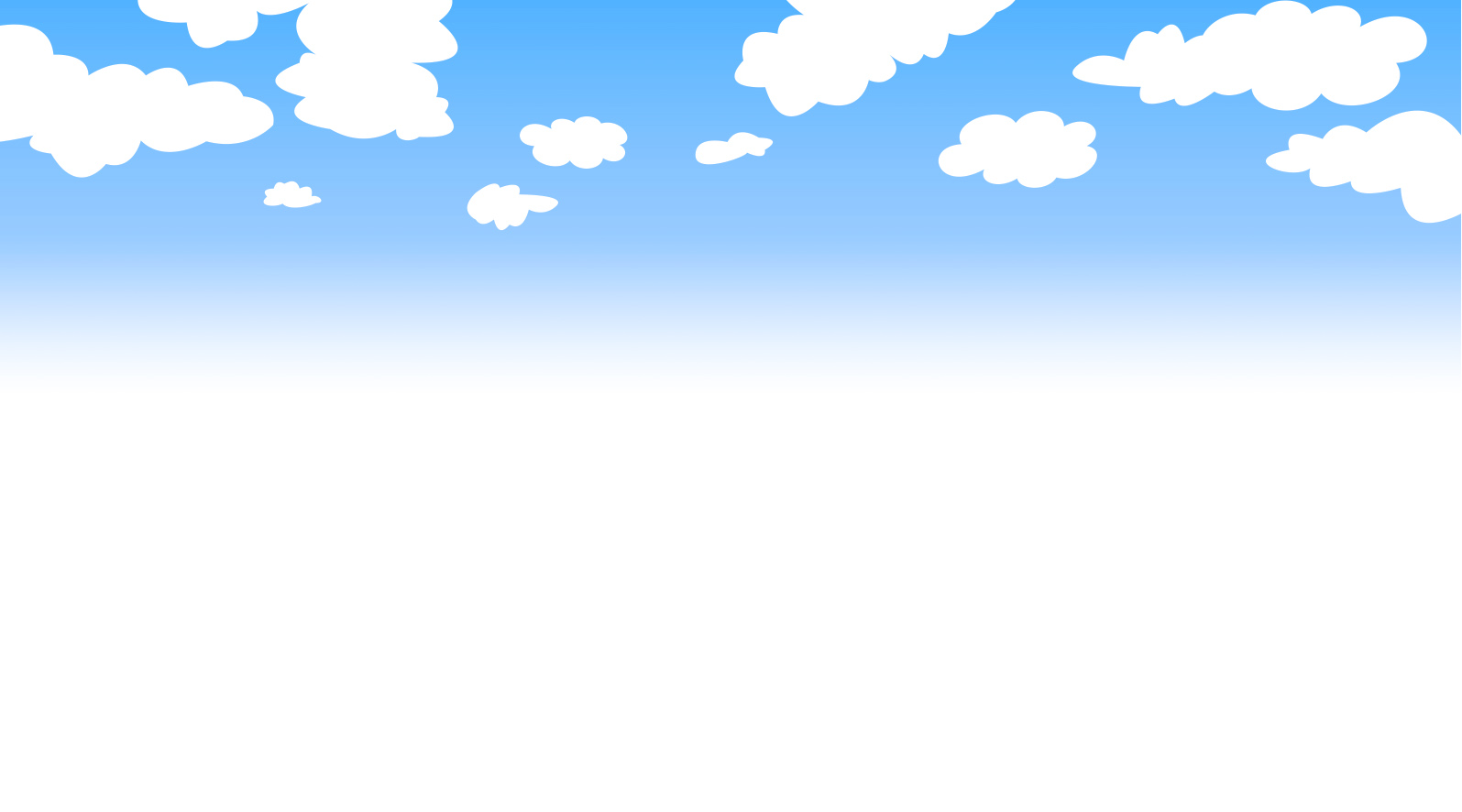 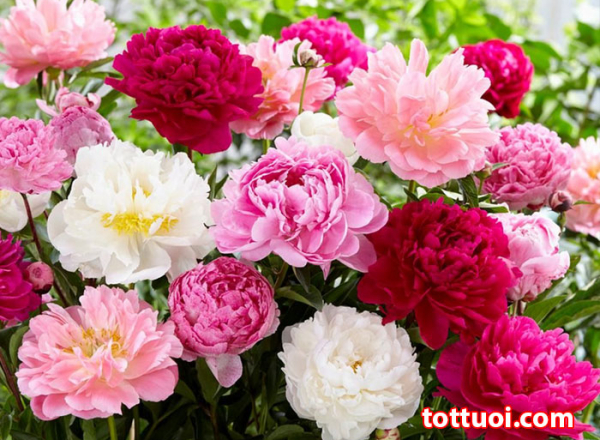 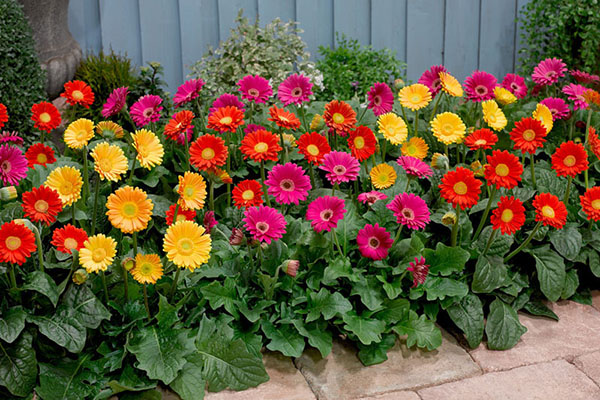 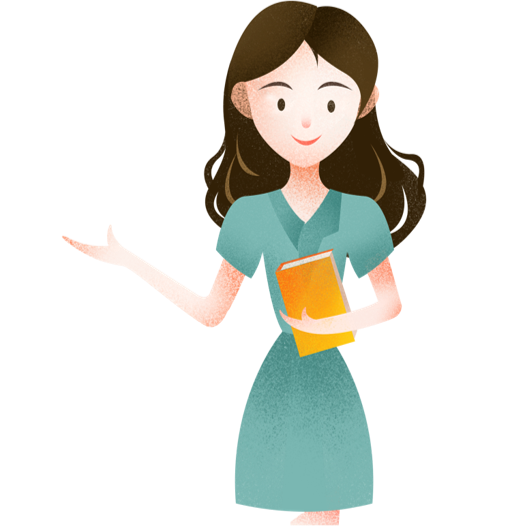 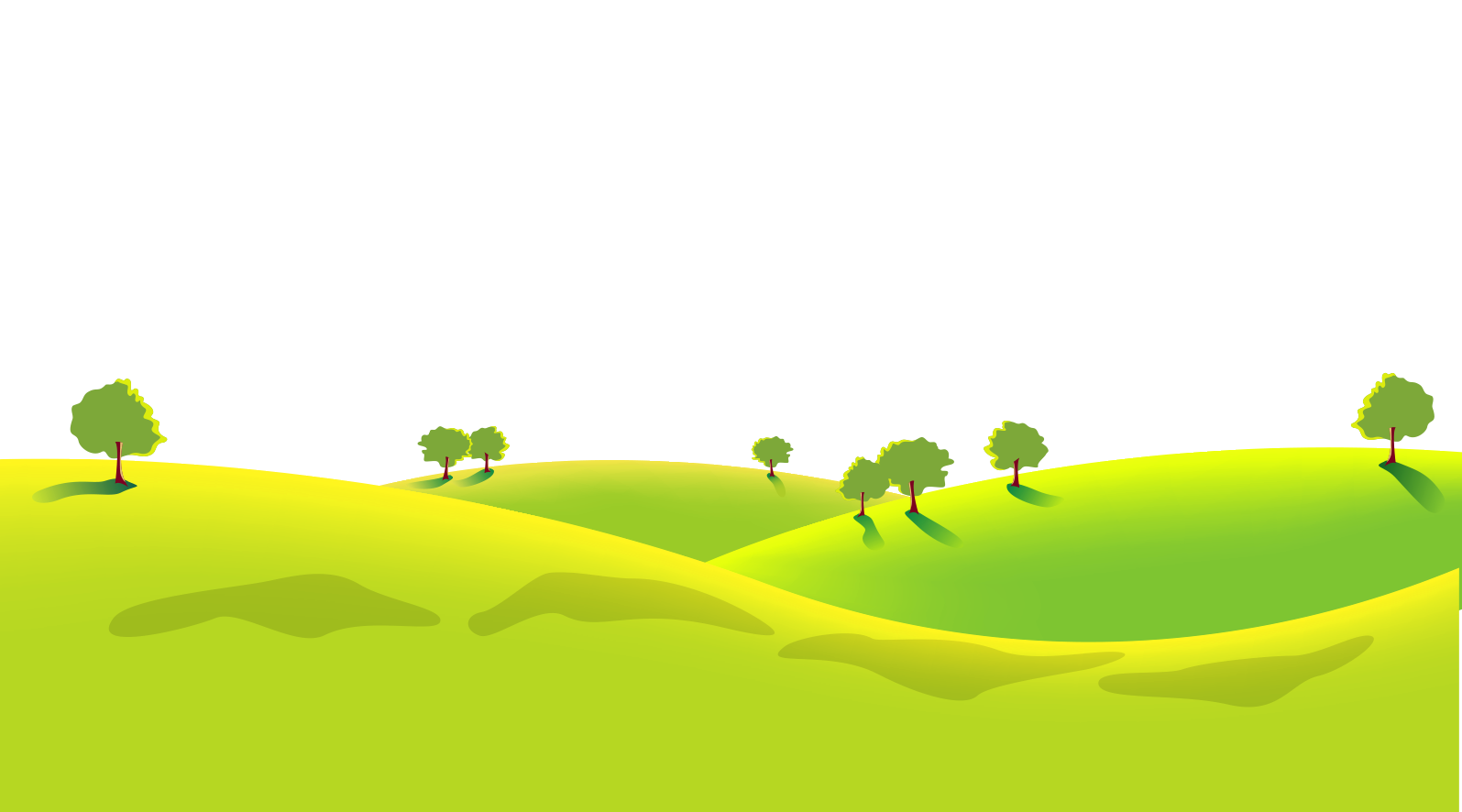 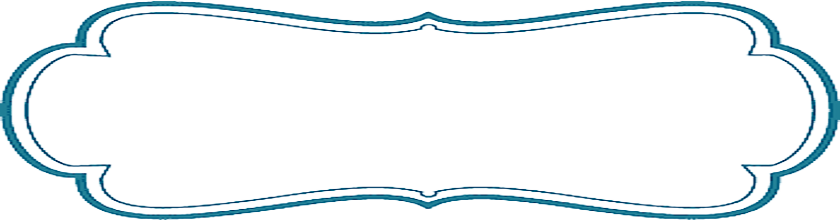 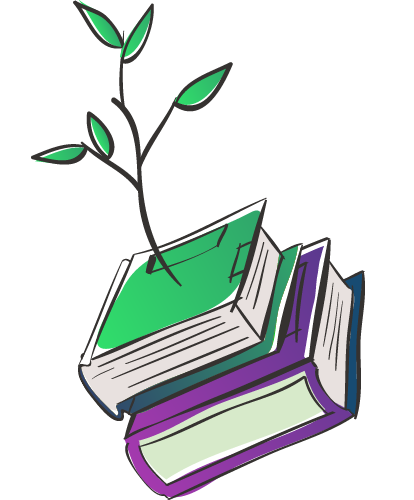 I. Các bước thực hiện
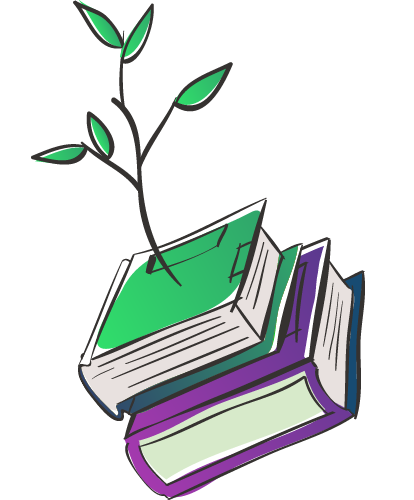 B1: Xác định đề tài, người nghe, mục đích, không gian, thời gian nói
B2: Tìm ý và lập dàn ý
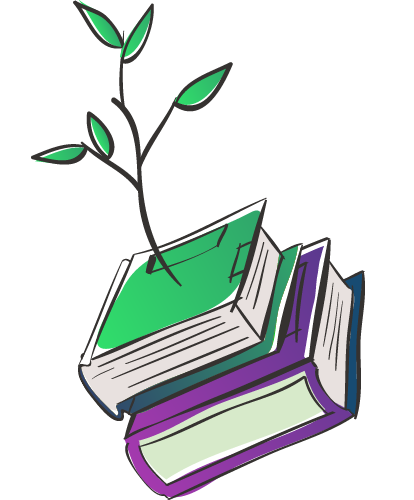 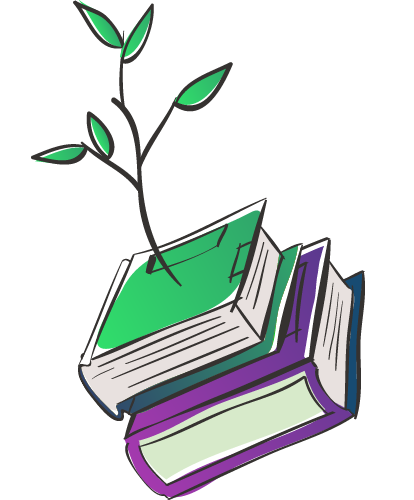 B3: Luyện tập và trình bày
B4: Trao đổi, đánh giá
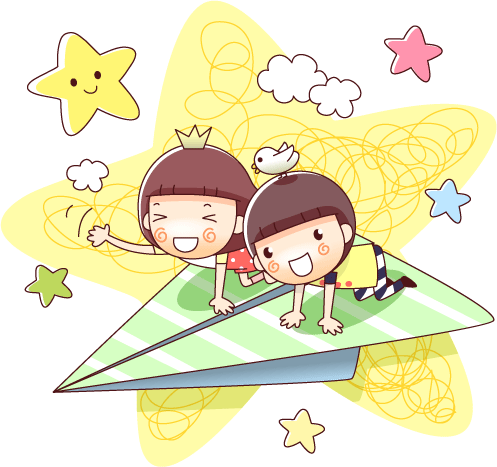 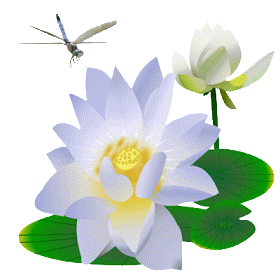 Em định giới thiệu về hoạt động gì (đề tài)?
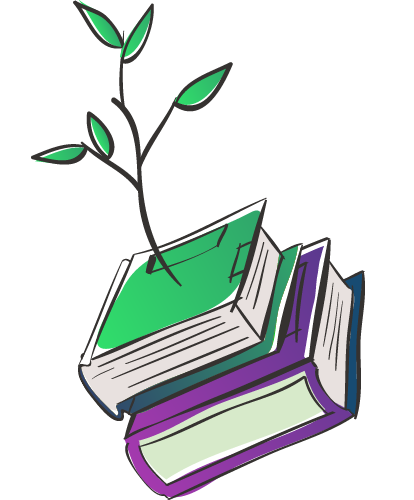 B1: Xác định đề tài, người nghe, mục đích, không gian, thời gian nói
Em chọn không gian nào để trình bày?
What
Đối tượng em hướng tới khi trình bày là ai?
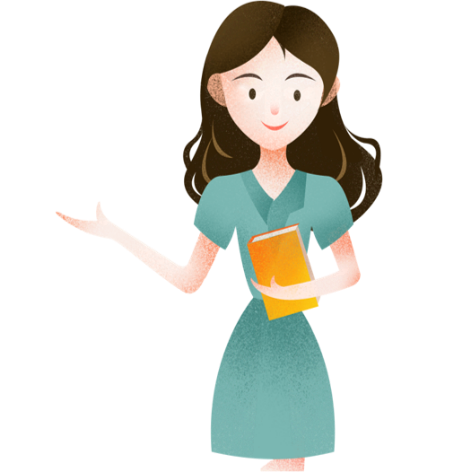 Thời gian trình 
bày bao nhiêu phút?
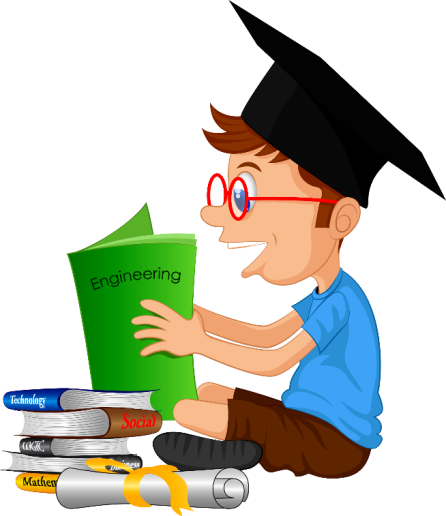 Where
Mục đích bài trình 
bày là gì?
Quy tắc, luật lệ
who
When
why
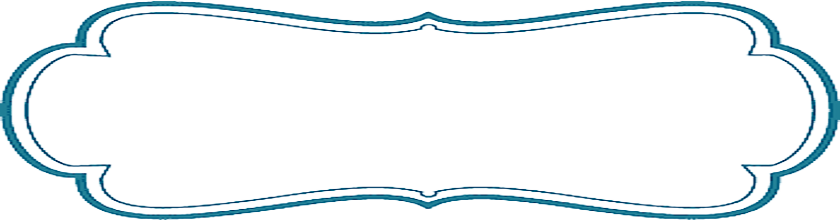 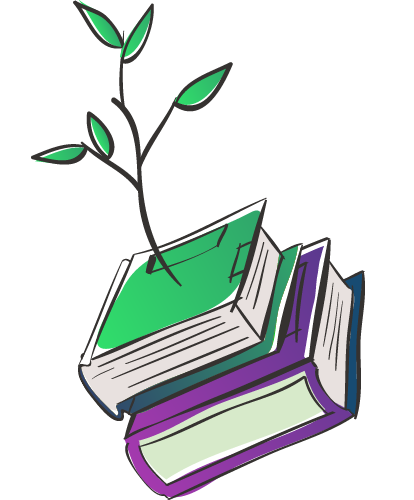 I. Các bước thực hiện
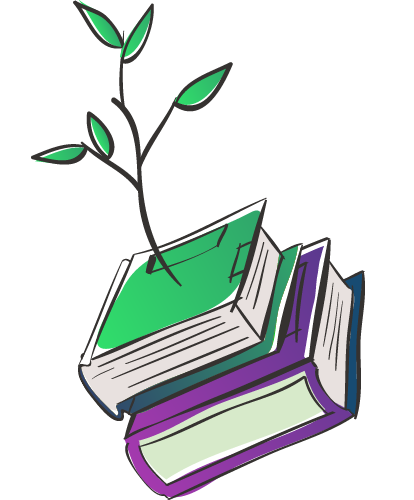 B1: Xác định đề tài, người nghe, mục đích, không gian, thời gian nói
B2: Tìm ý và lập dàn ý
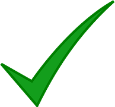 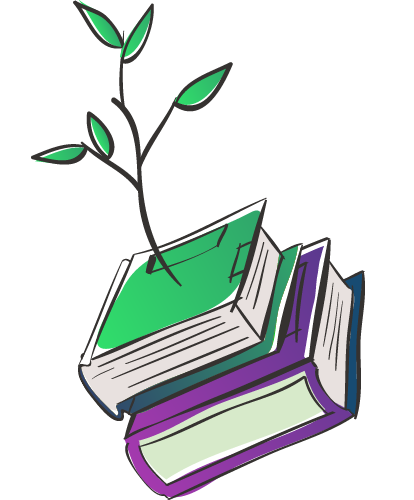 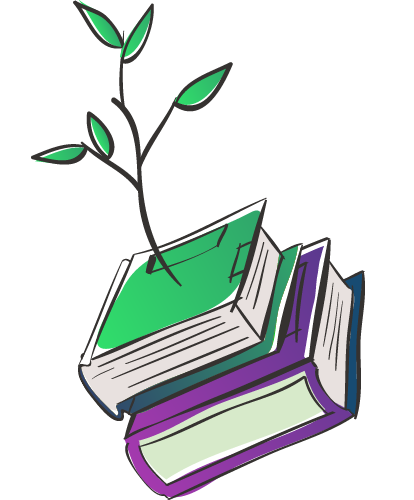 B3: Luyện tập và trình bày
B4: Trao đổi, đánh giá
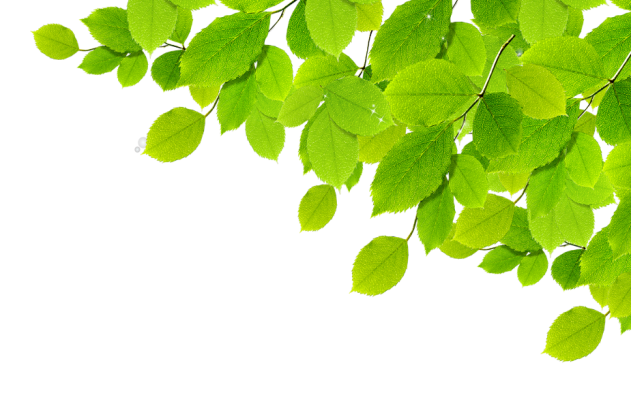 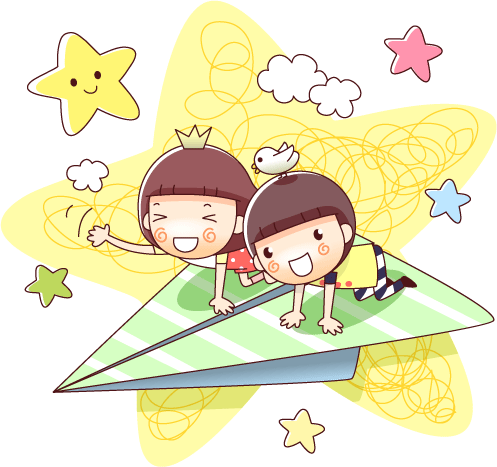 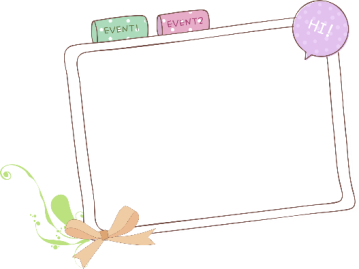 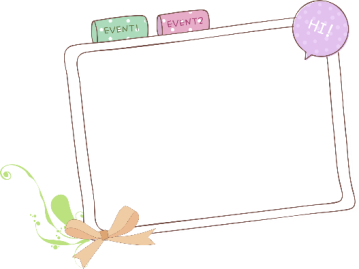 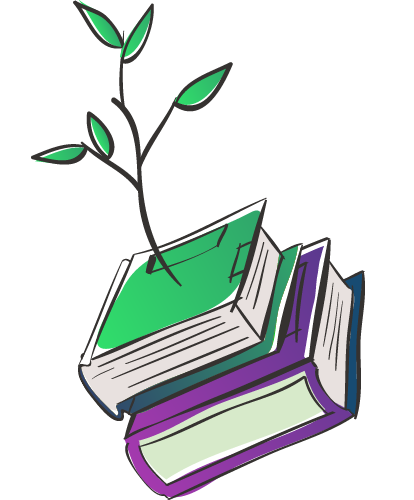 B2: Tìm ý và lập dàn ý
- Liệt kê các ý bằng cách gạch đầu dòng, ghi các cụm từ chính.
- Đọc lại bài văn đã viết.
- Xác định các ý.
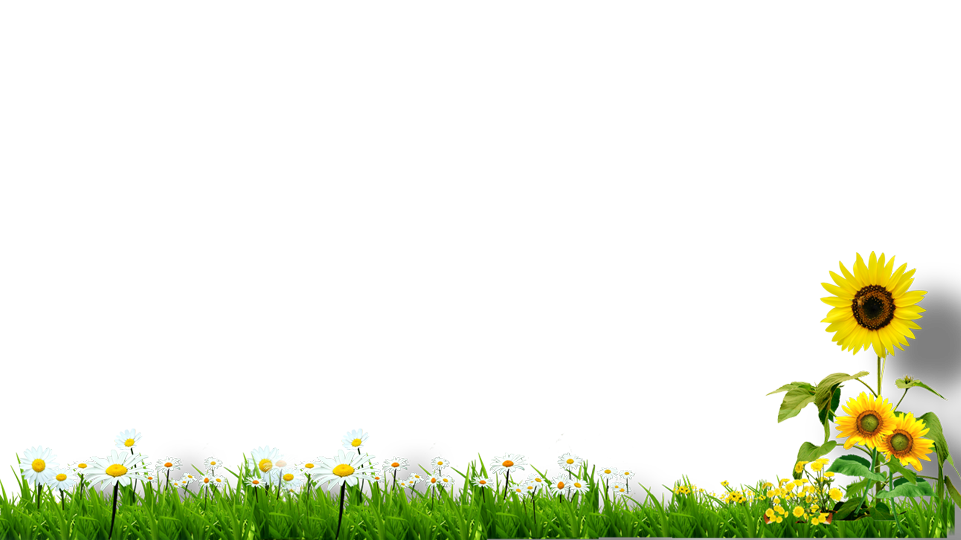 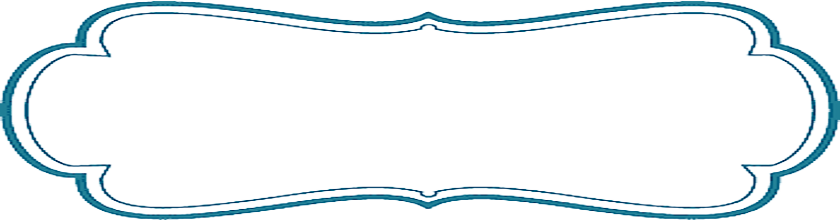 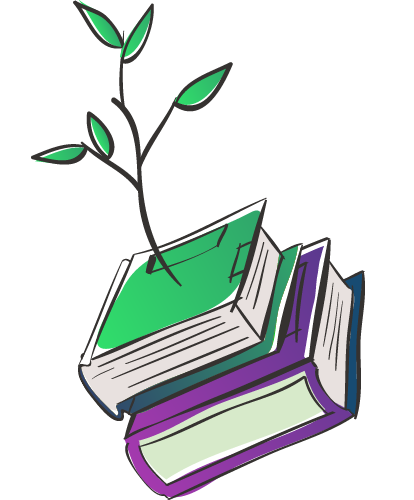 I. Các bước thực hiện
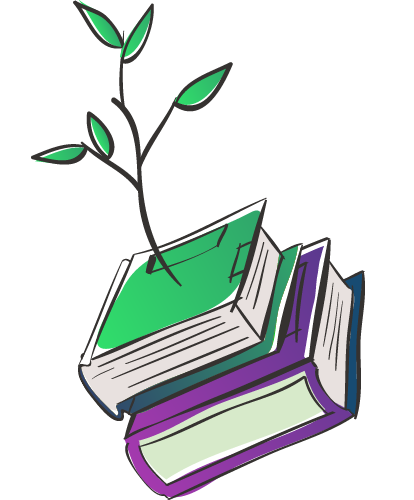 B1: Xác định đề tài, người nghe, mục đích, không gian, thời gian nói
B2: Tìm ý và lập dàn ý
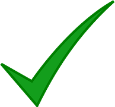 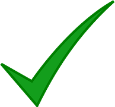 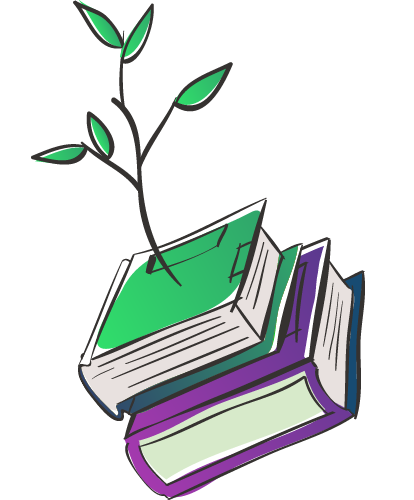 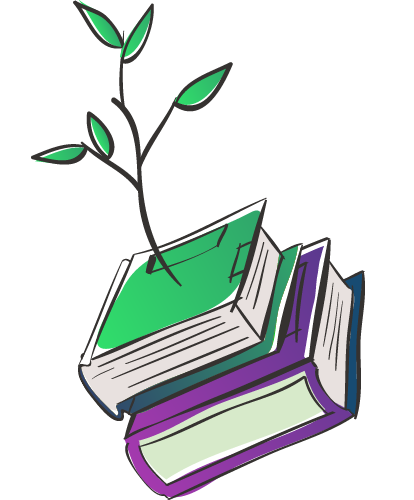 B3: Luyện tập và trình bày
B4: Trao đổi, đánh giá
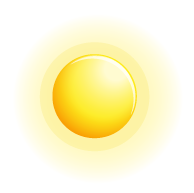 - Lựa chọn từ ngữ phù hợp với văn nói; chú ý sử dụng những từ ngữ chỉ thứ tự trình bày các bước, thao tác của hoạt động.
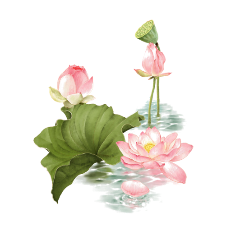 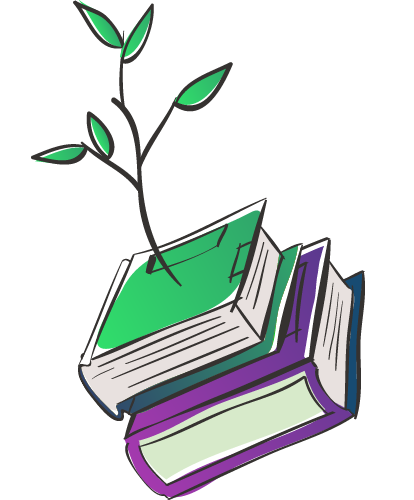 - Dùng câu nói để khích lệ người nghe thực hiện trò chơi hay hoạt động: tôi tin rằng, các bạn sẽ dễ dàng thực hiện hoạt động, một là, hai là…
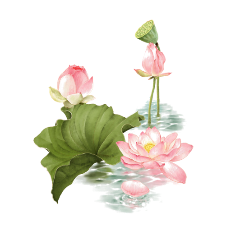 B3: Luyện tập và trình bày
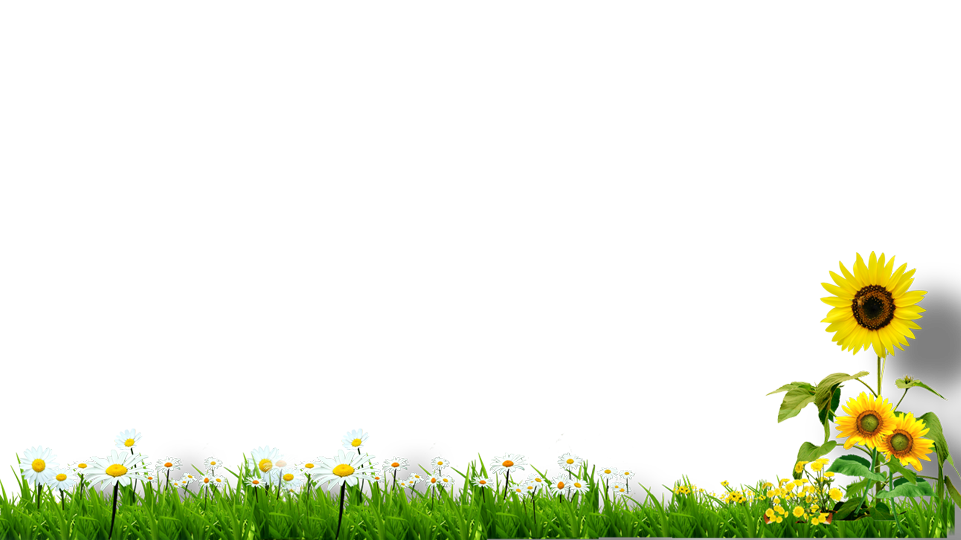 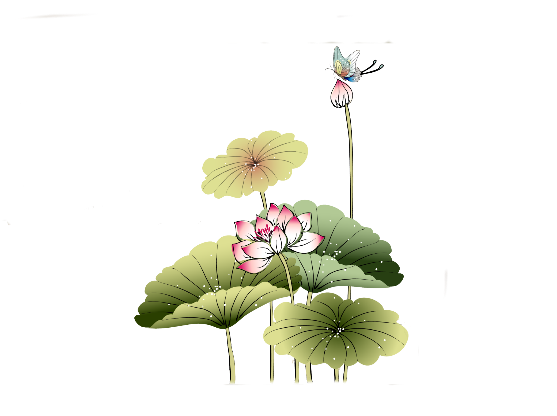 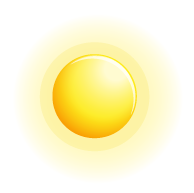 - Tự tin, thoải mái. Chú ý chào hỏi khi bắt đầu và cảm ơn khi kết thúc bài nói.
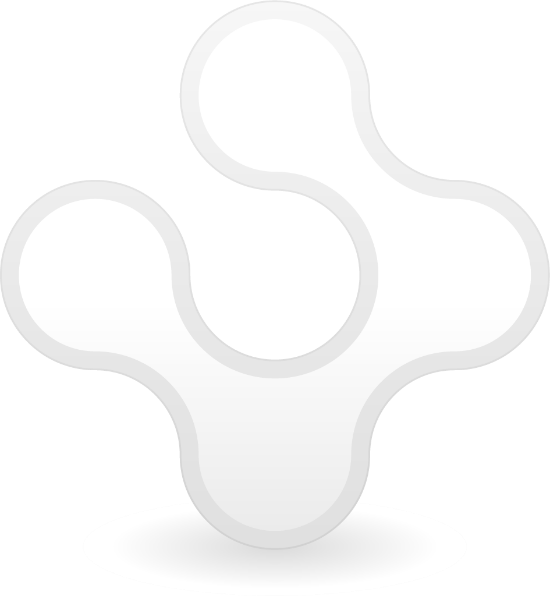 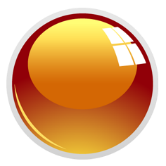 - Sử dụng các phương tiện trực quan minh họa như hình ảnh, sơ đồ, phim ngắn…
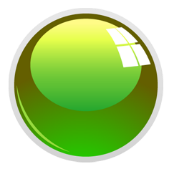 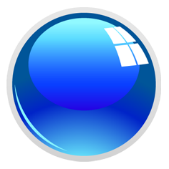 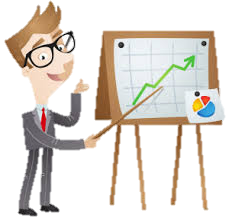 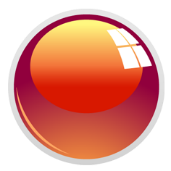 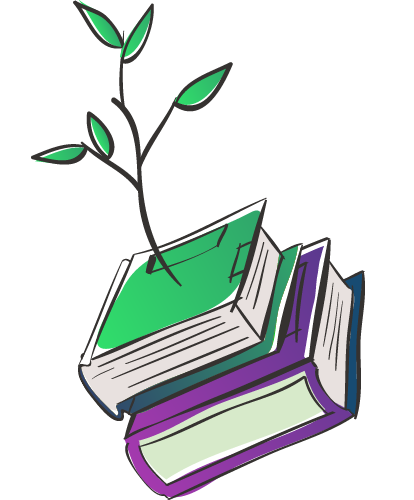 - Nêu câu hỏi để lôi cuốn người nghe tham gia tương tác
- Sử dụng phương tiện phi ngôn ngữ như nét mặt, cử chỉ, điệu bộ, thao tác liên quan đến trò chơi hay hoạt động
B3: Luyện tập và trình bày
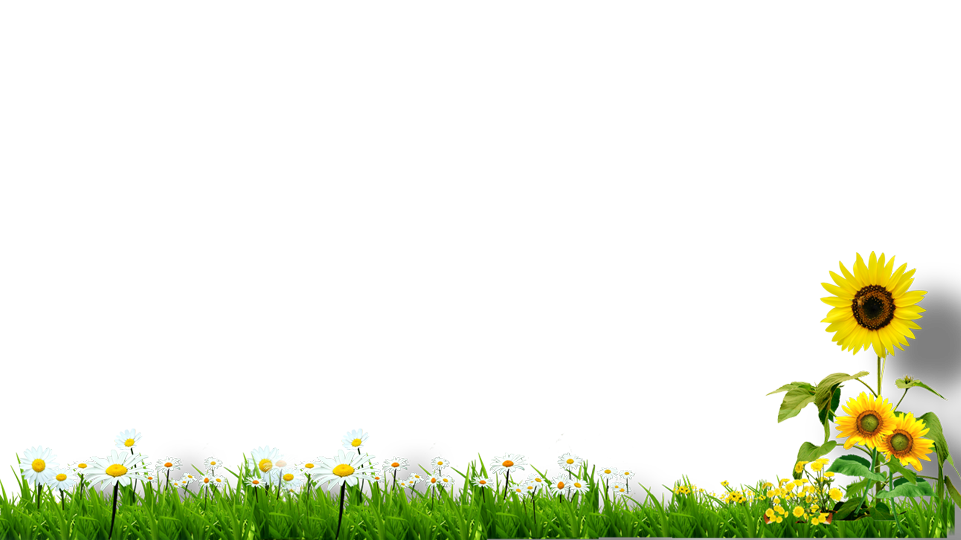 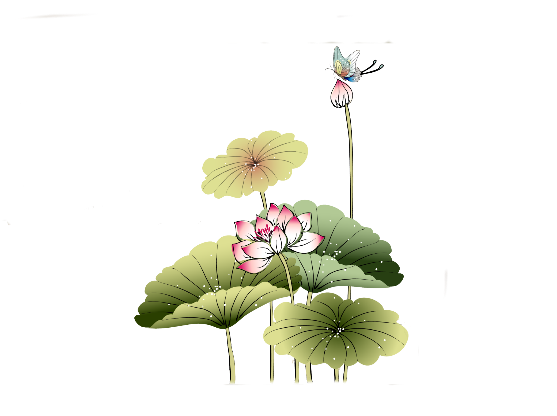 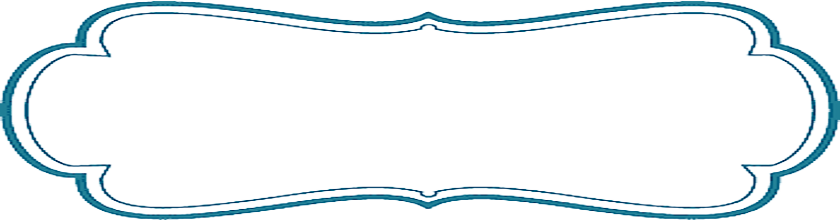 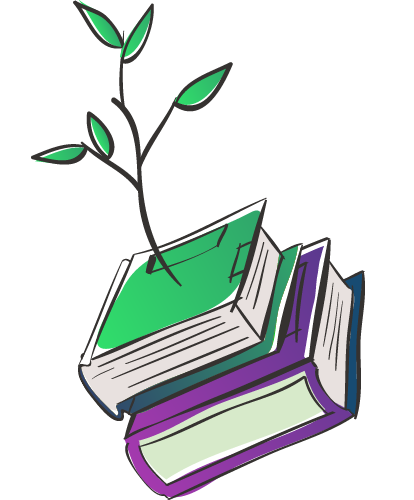 I. Các bước thực hiện
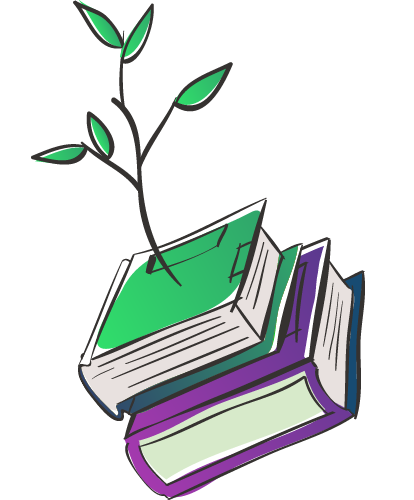 B1: Xác định đề tài, người nghe, mục đích, không gian, thời gian nói
B2: Tìm ý và lập dàn ý
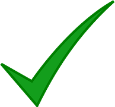 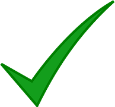 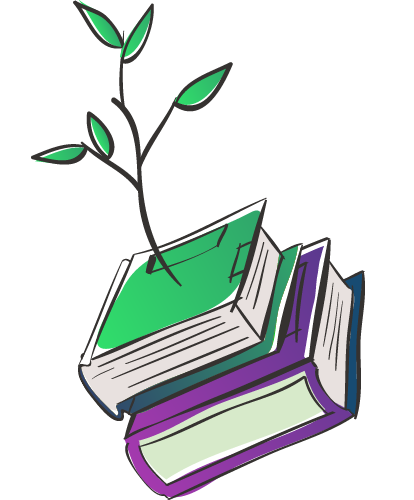 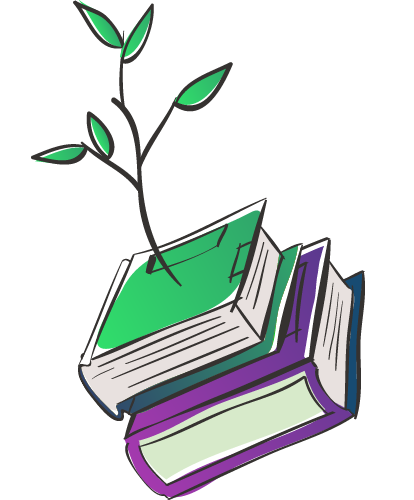 B3: Luyện tập và trình bày
B4: Trao đổi, đánh giá
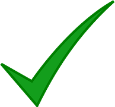 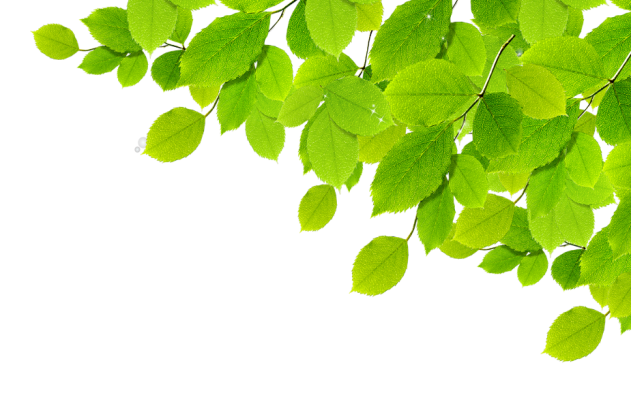 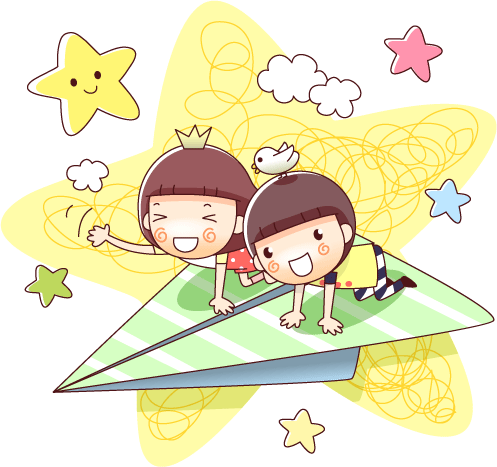 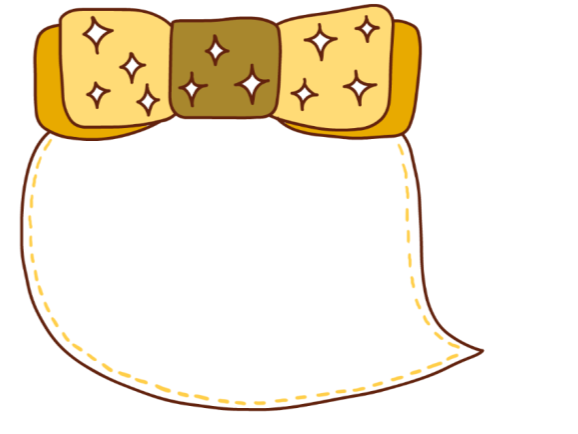 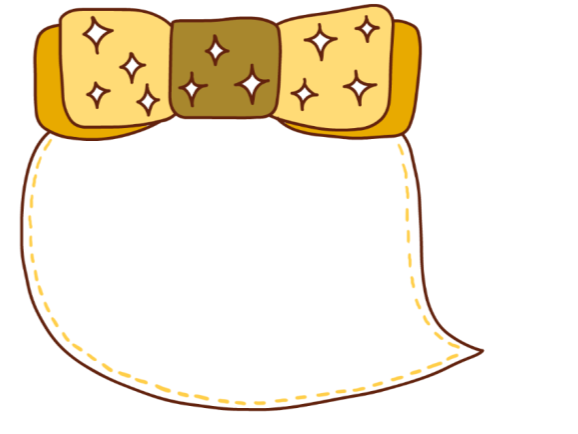 - Học sinh lần lượt đóng vai trò là người nói và nghe. Sử dụng bảng kiểm để tự kiểm soát bài của mình và đánh giá phần trình bày của bạn.
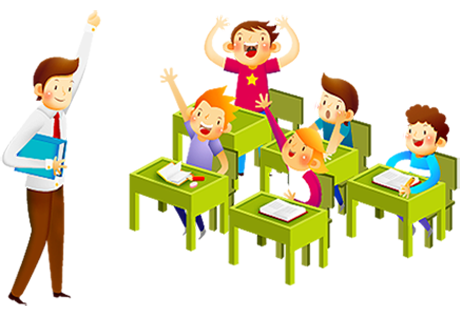 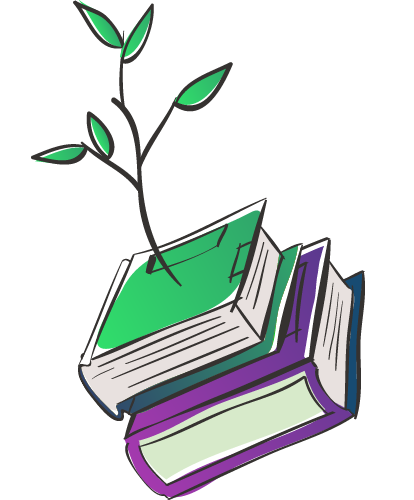 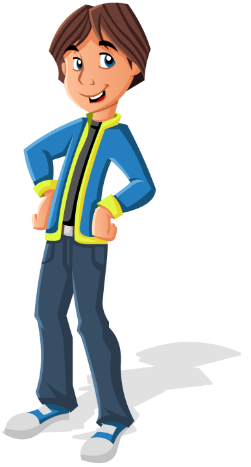 B4: Trao đổi, đánh giá
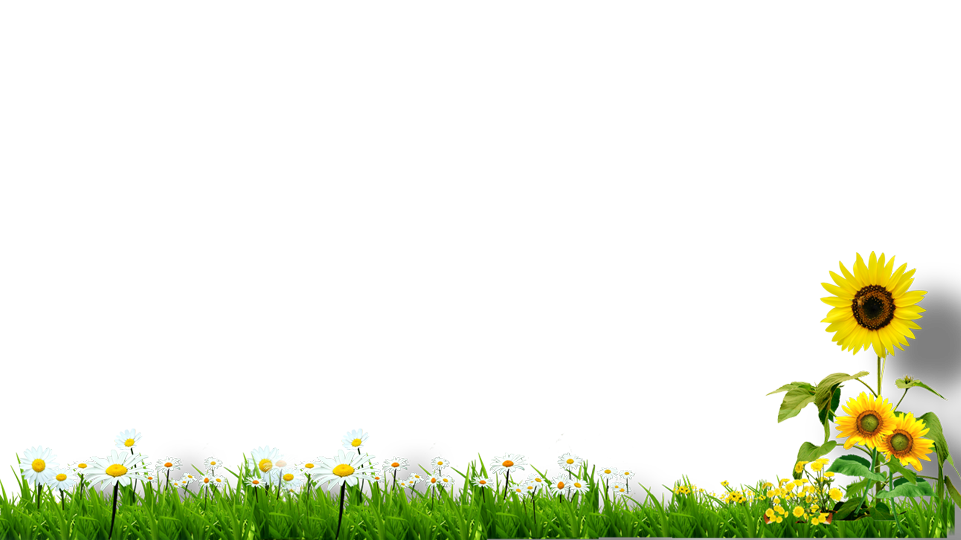 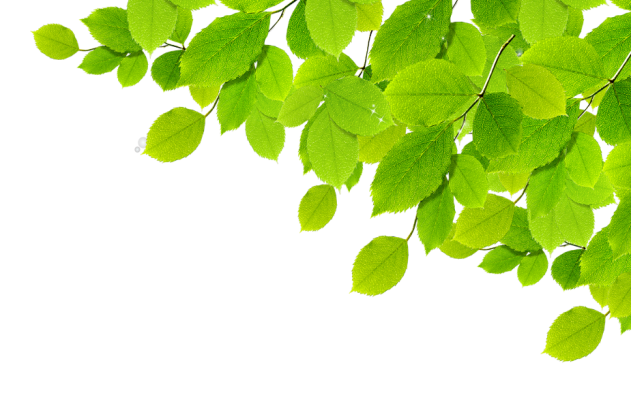 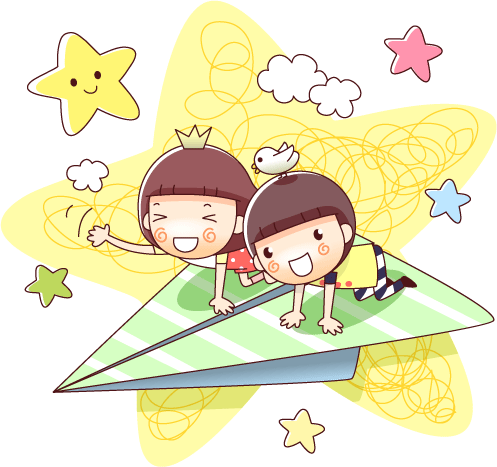 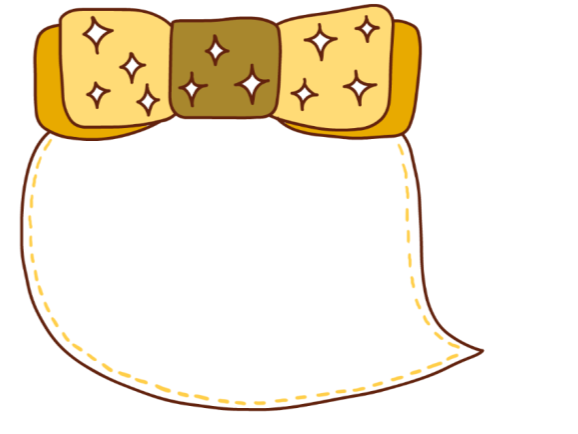 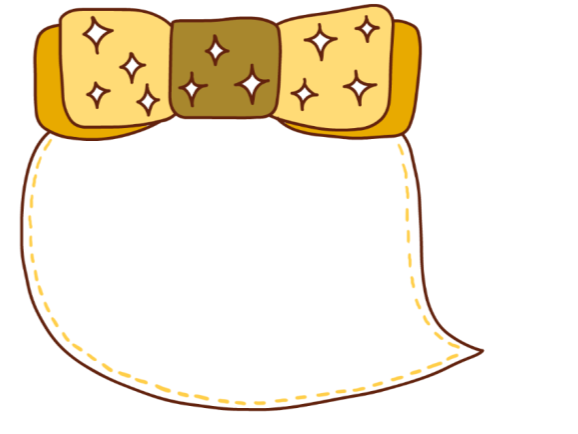 Em thấy ý kiến góp ý nào hợp lý nhất? Em có muốn thay đổi điều gì trong phần trình bày của mình không?
Em thích điều gì nhất trong phần trình bày của bạn? Khi nghe bạn nói, em có cảm xúc như thế nào?
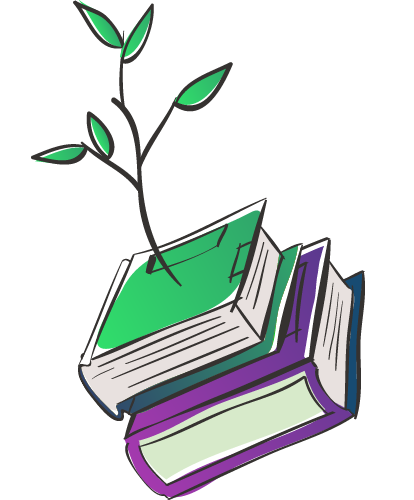 B4: Trao đổi, đánh giá
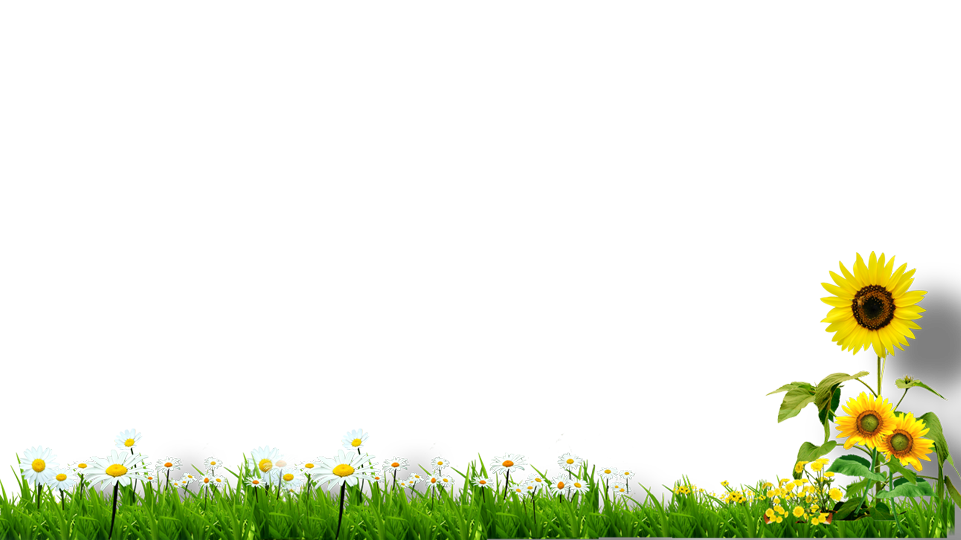 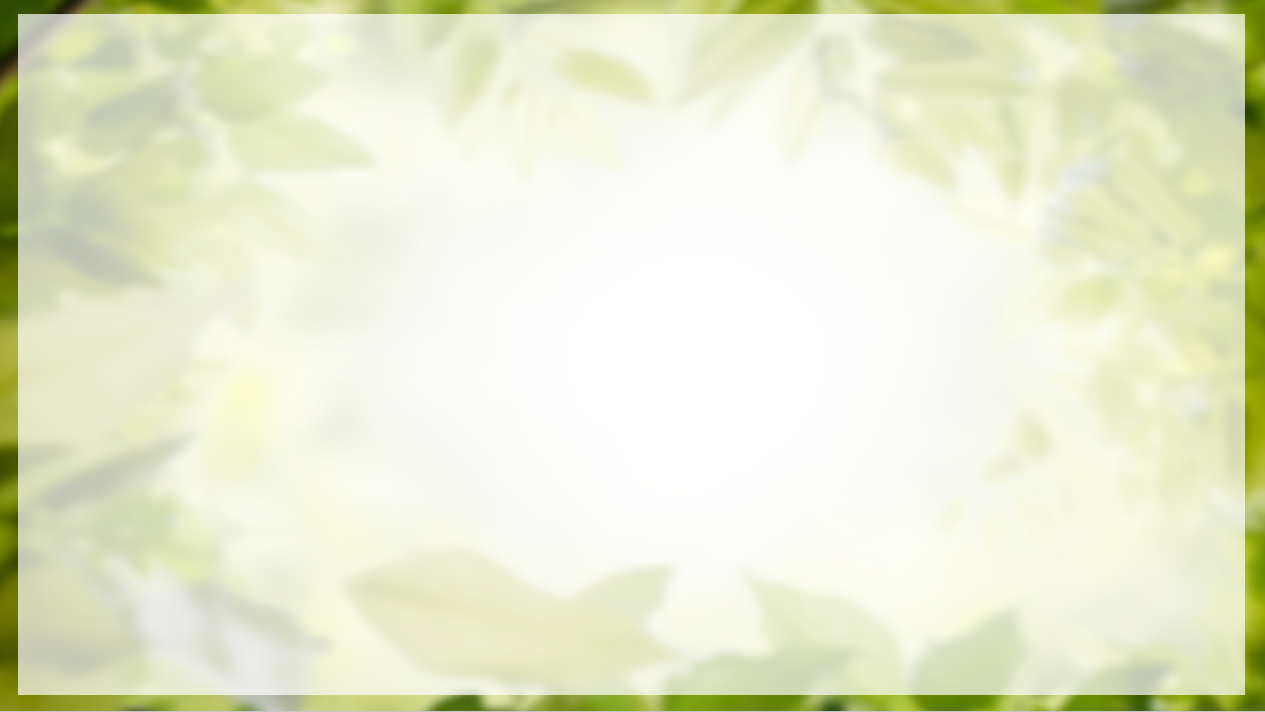 BẢNG KIỂM KĨ NĂNG NÓI
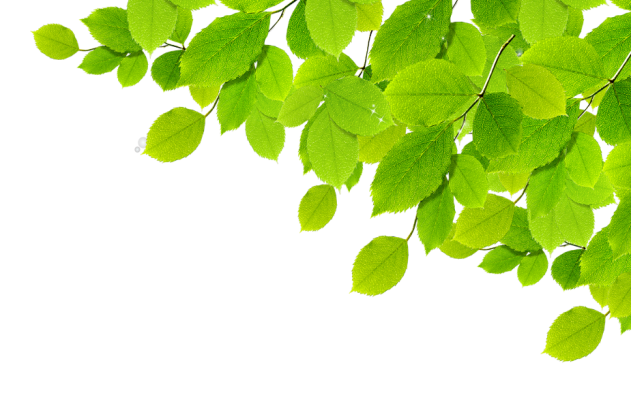 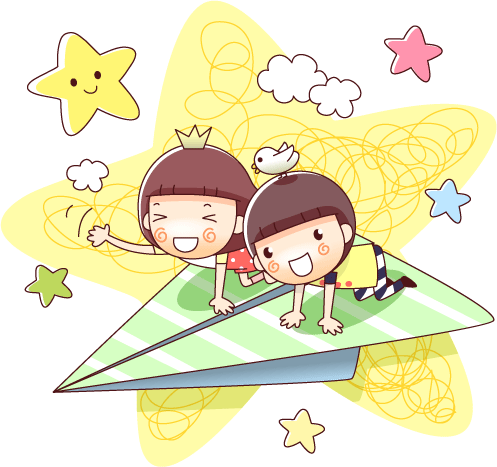 II. THỰC HÀNH NÓI VÀ NGHE
BÀI MẪU
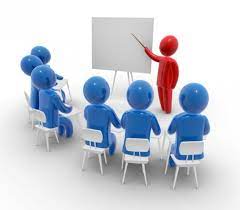 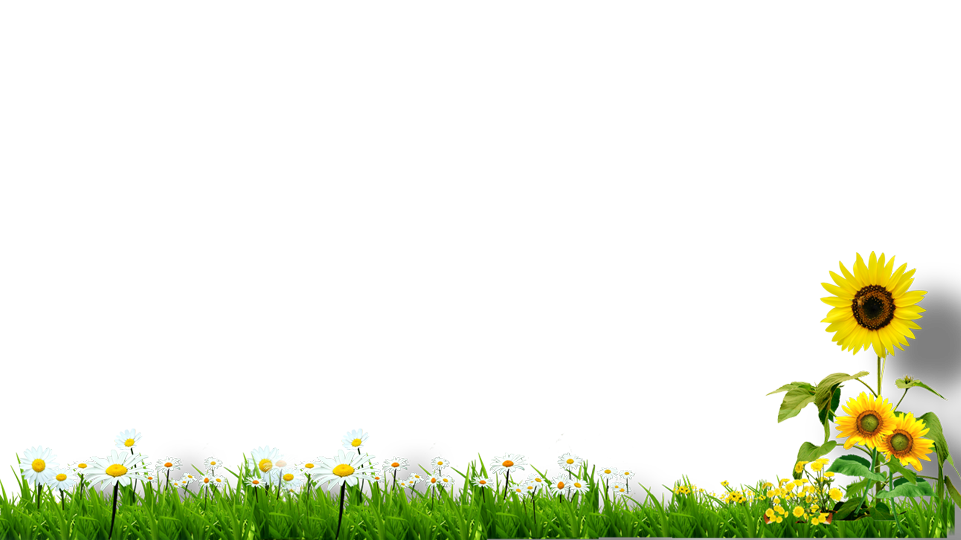 II. THỰC HÀNH NÓI VÀ NGHE
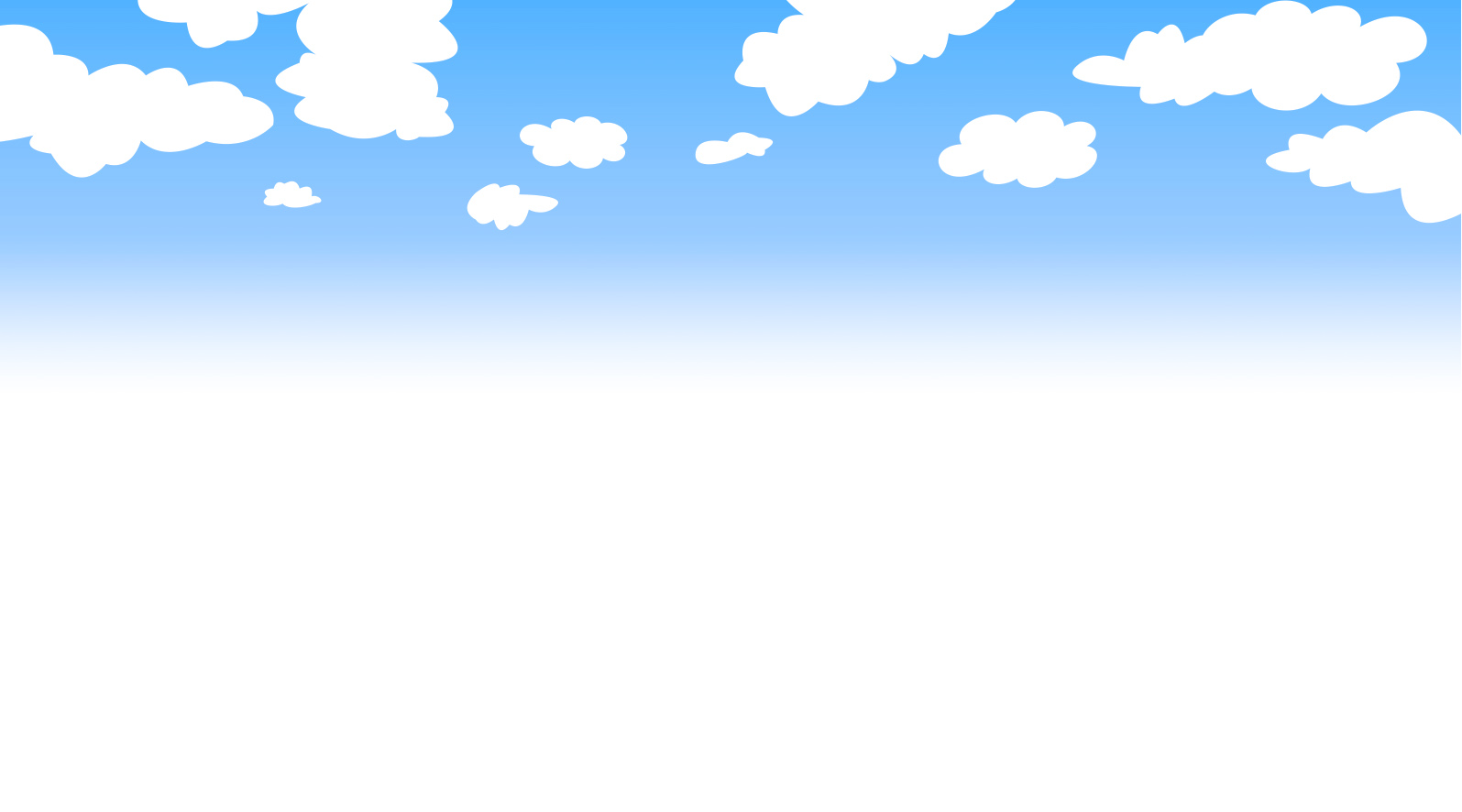 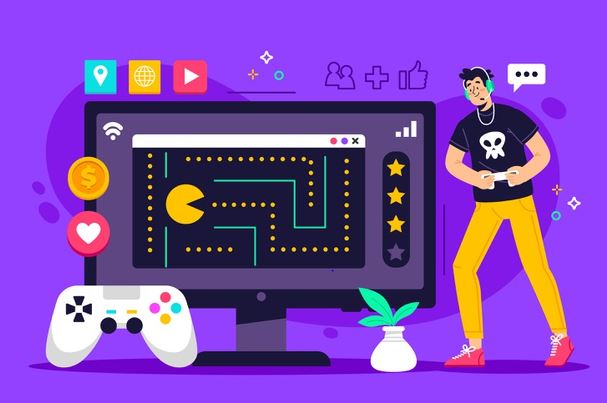 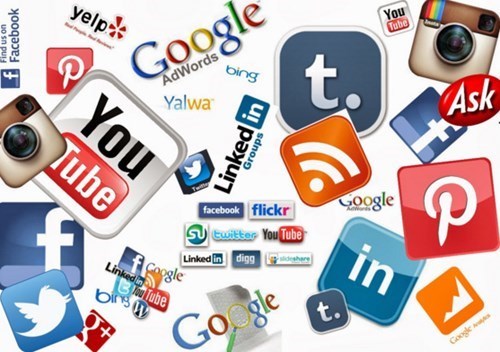 Thưa cô cùng các bạn, đời sống văn hóa của con người Việt Nam từ bao đời nay là vô cùng phong phú và đa dạng. Trước khi có sự xuất hiện của Internet, các hình thức giải trí game online, những trò chơi dân gian luôn dành được sự yêu thích của rất nhiều người.
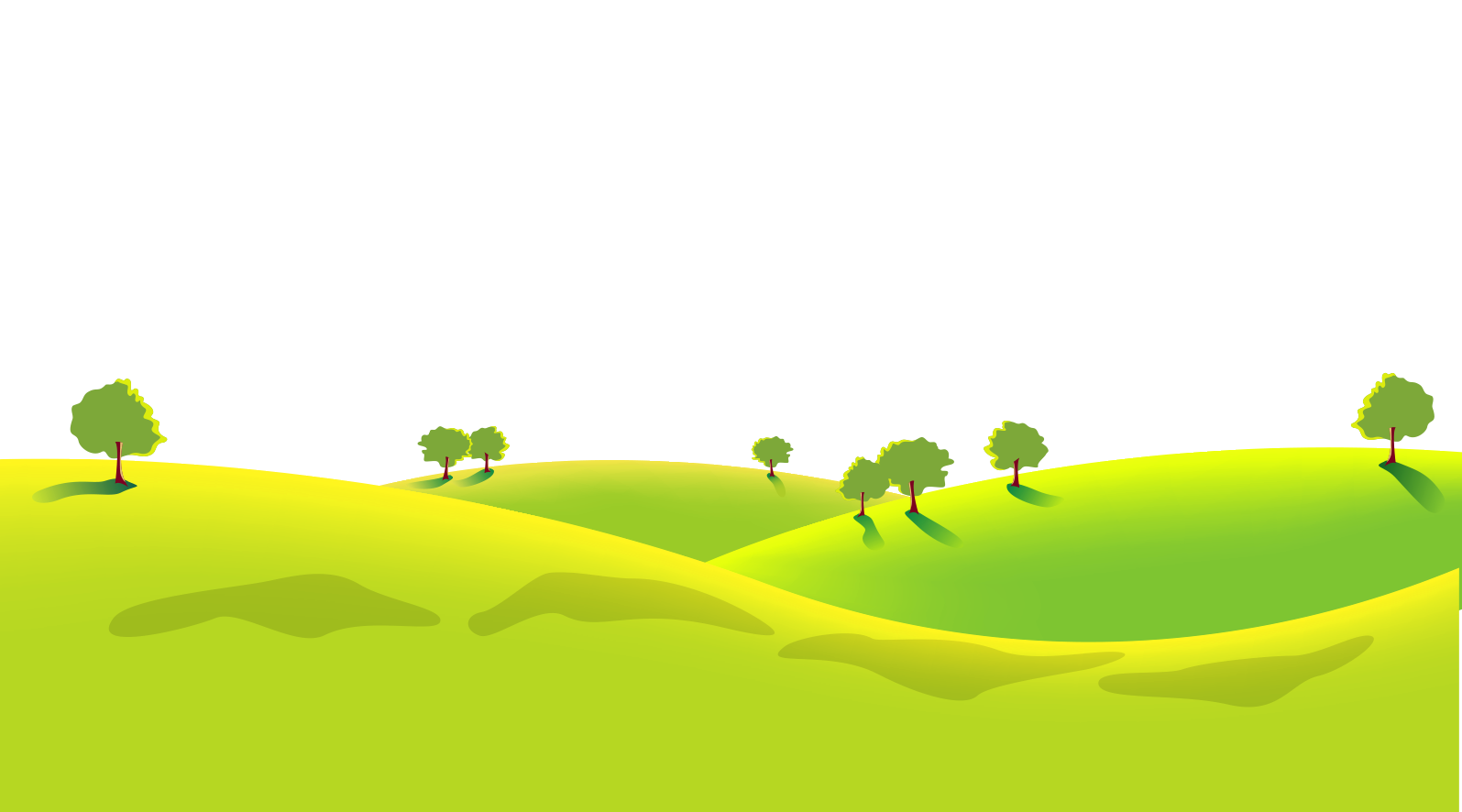 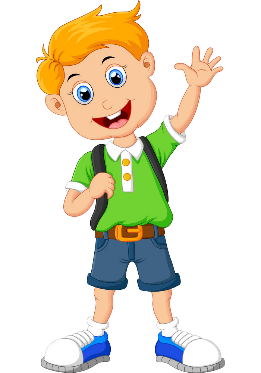 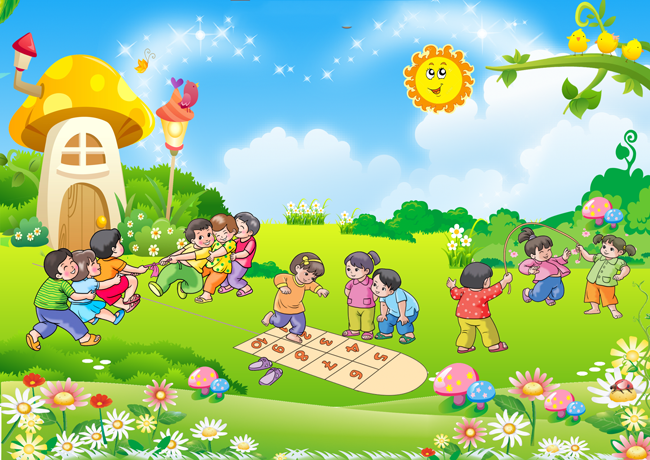 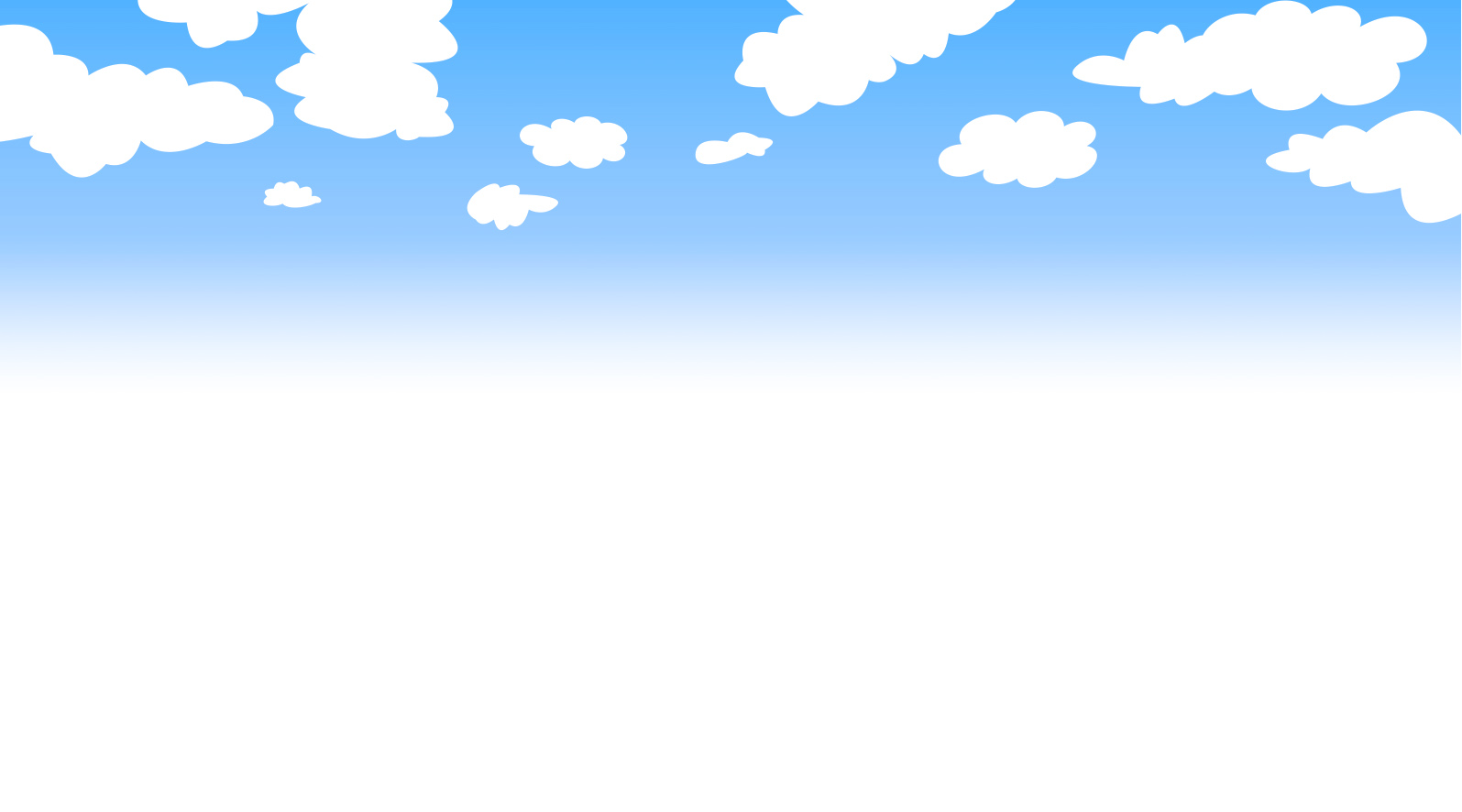 Trong những trò chơi dân gian lâu đời của dân tộc nhất định phải kể đến trò chơi kéo co, một trò chơi đề cao tinh thần đồng đội, sức mạnh tập thể để giành chiến thắng. Sau đây em xin  giới thiệu về trò chơi hấp dẫn này.
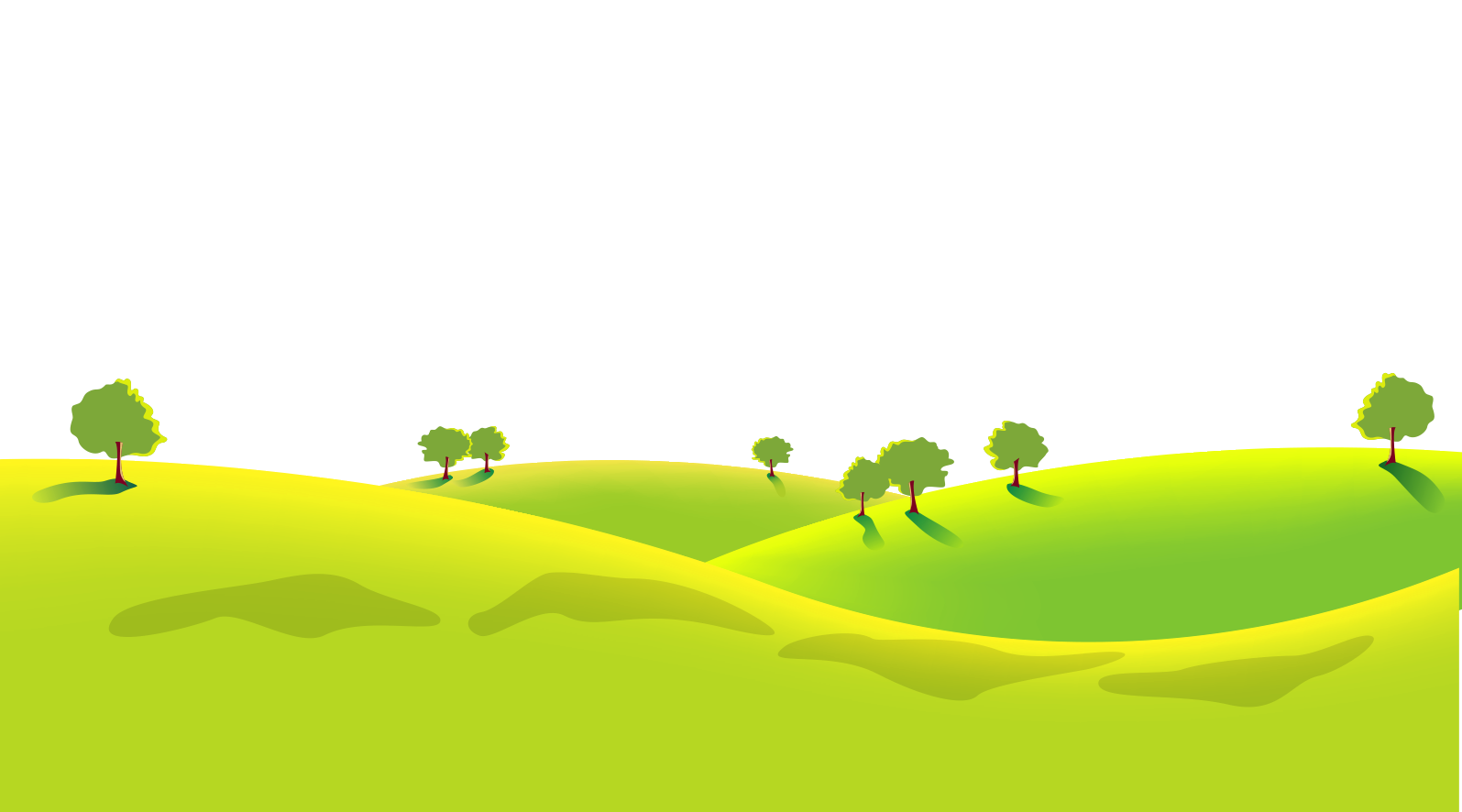 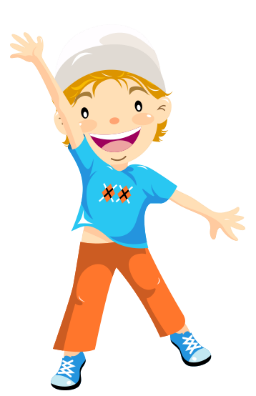 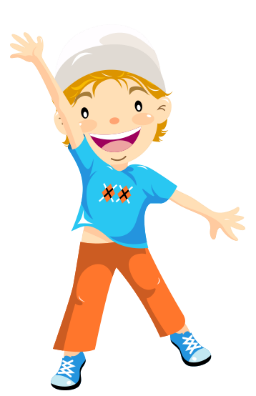 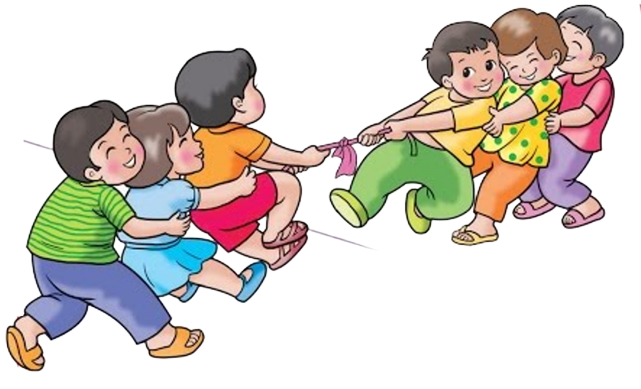 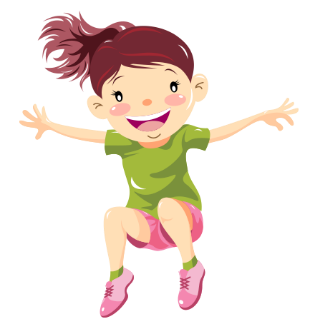 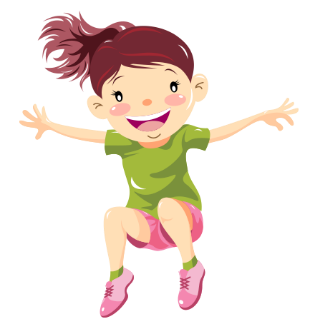 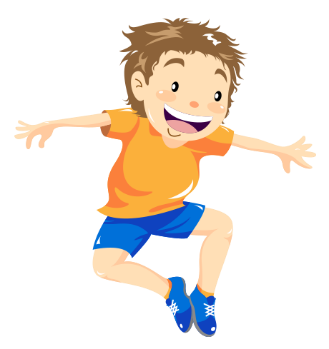 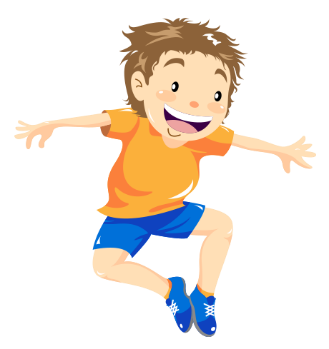 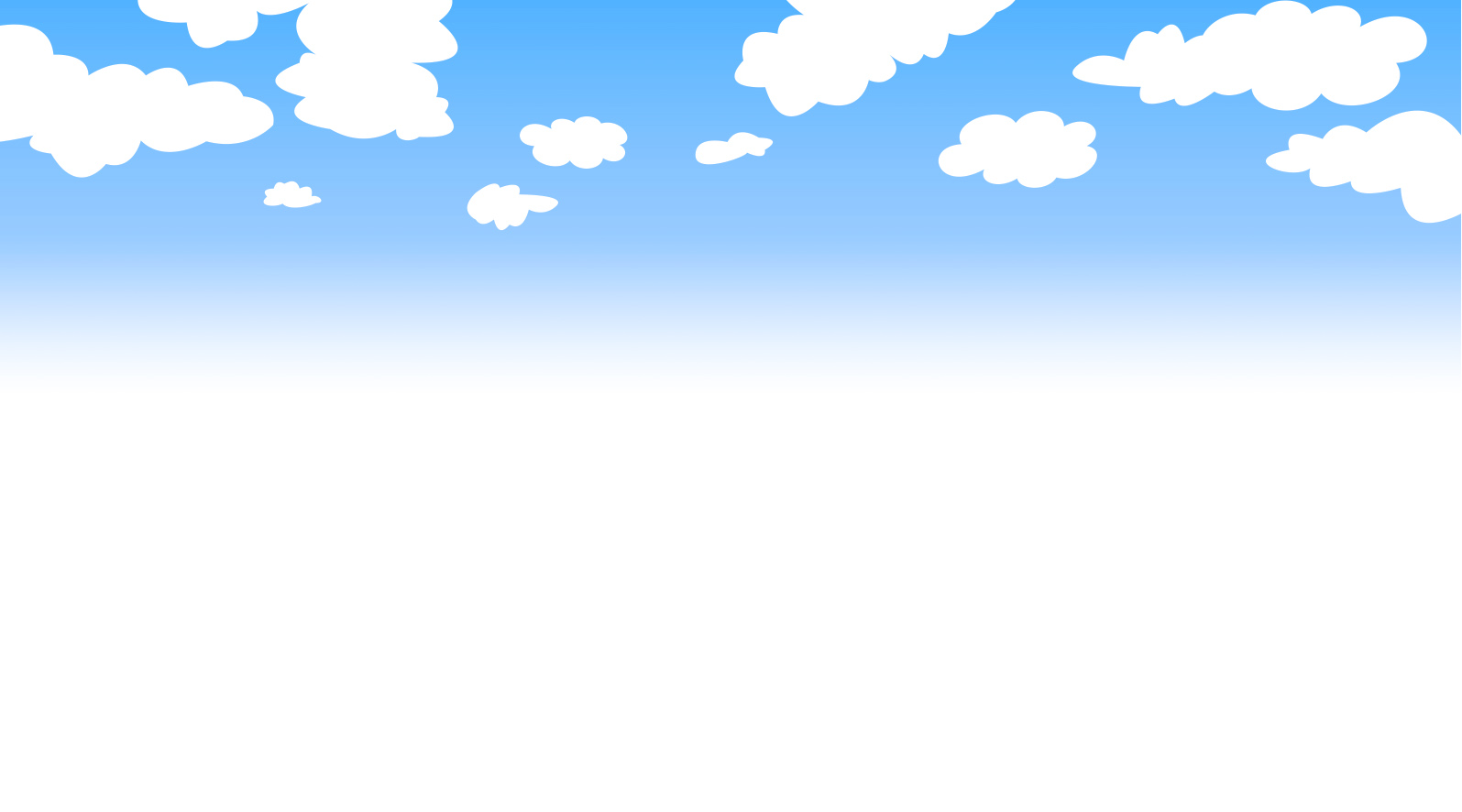 Kéo co là một trò chơi dân gian của nhiều quốc gia trên thế giới, trong đó có Việt Nam. Môn thể thao này hay xuất hiện tại các cuộc họp mặt, giao lưu giữa các thôn làng, các lớp, ban ngành, đoàn thể, đặc biệt là các lễ hội truyền thống. Đây được xem là môn thể thao không chỉ dùng sức mà còn dùng trí tuệ để đạt được thành tích cao nhất.
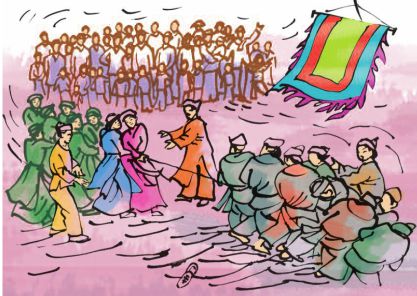 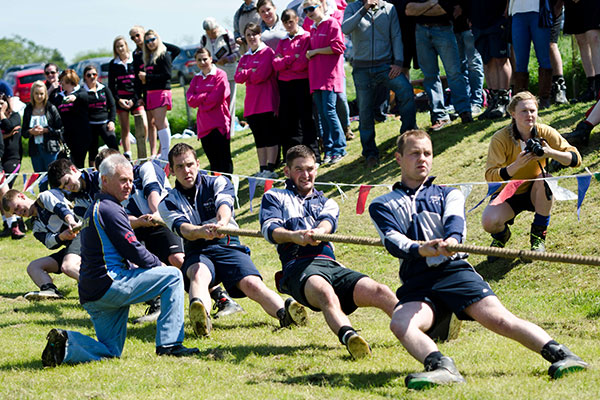 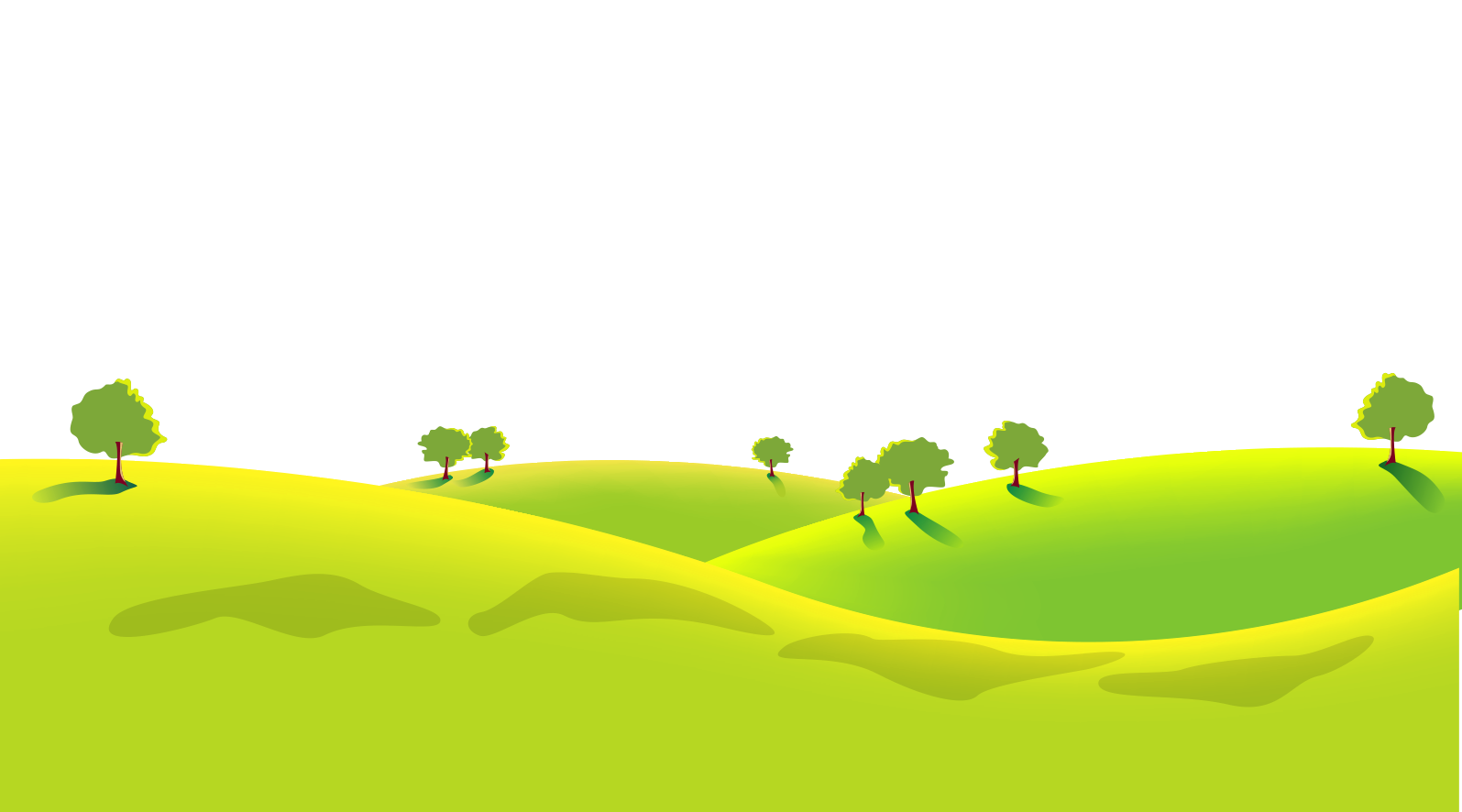 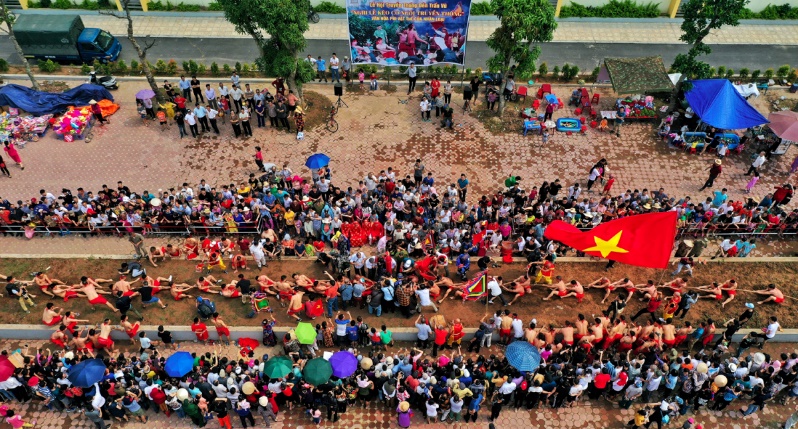 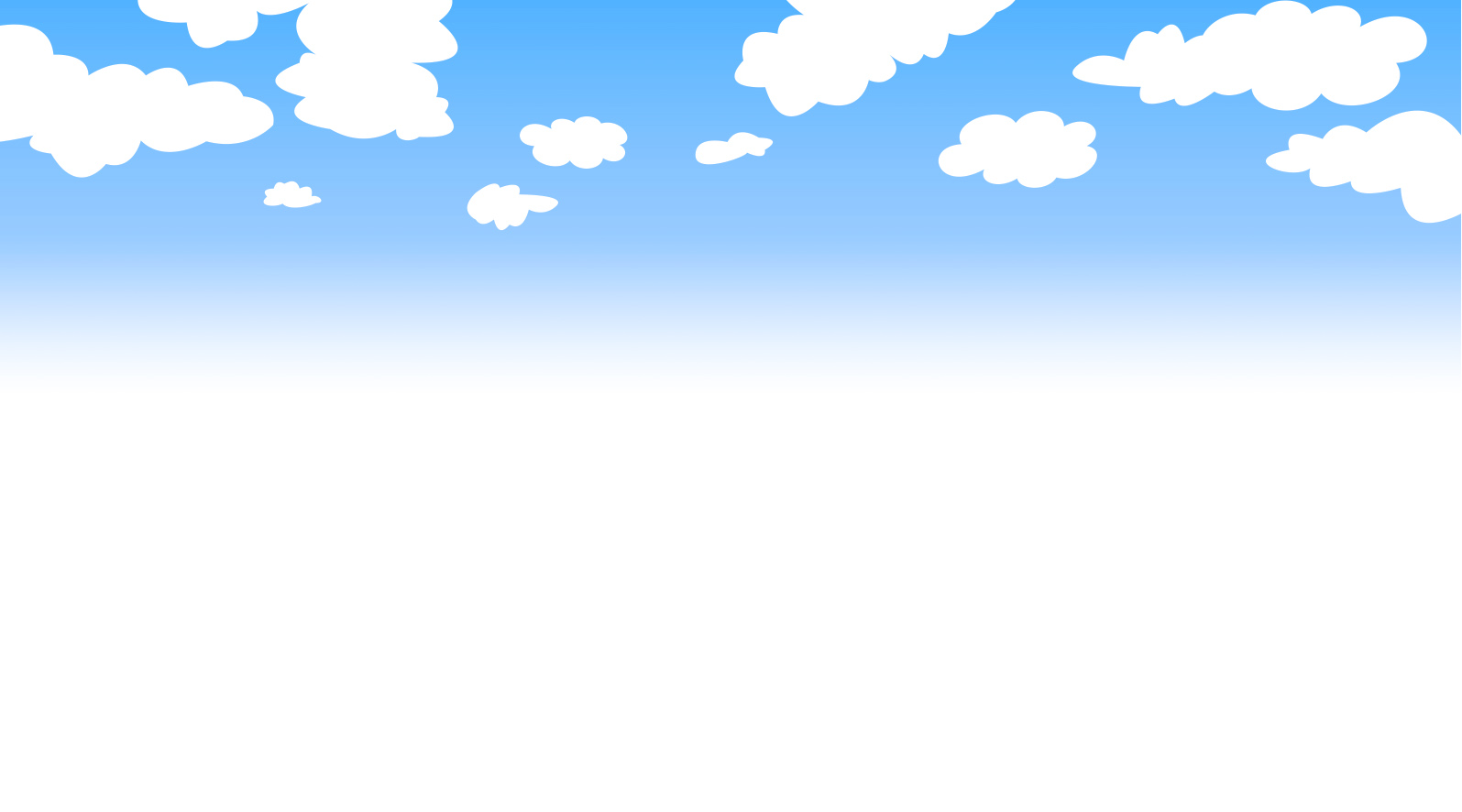 * Chuẩn bị dụng cụ:
Tương tự các trò chơi dân gian khác, để chơi kéo co bạn cần một vài dụng cụ như: 
- Dây thừng: dài cỡ 7-15m tùy số lượng người tham gia. 
- Dây đỏ: Đánh dấu giữa sợi dây thừng. 
- Vạch kẻ phân chia ranh giới hai đội.
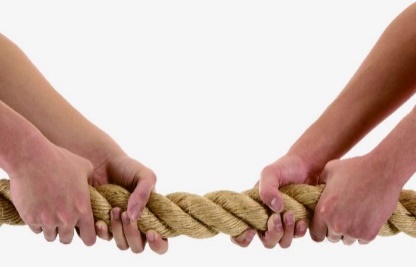 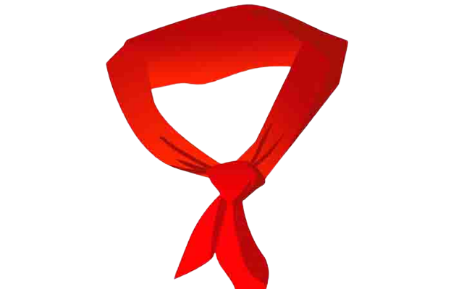 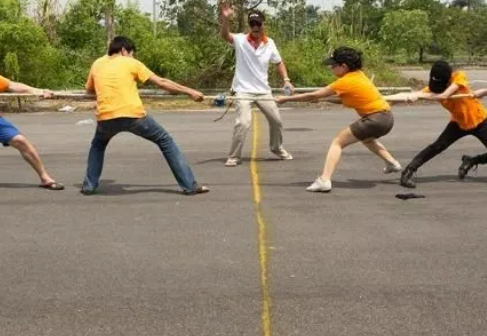 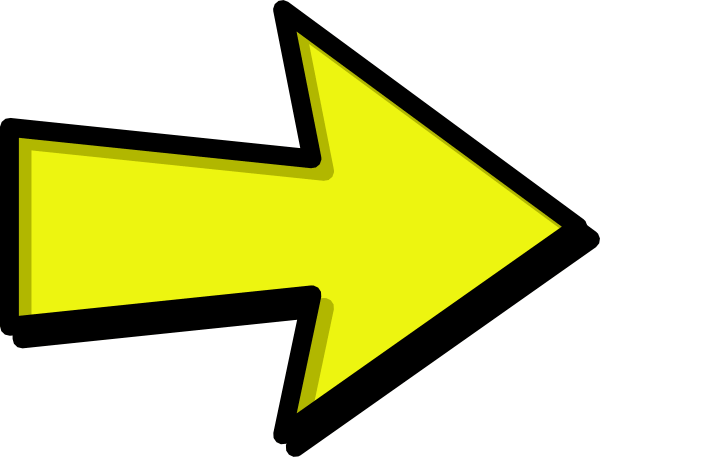 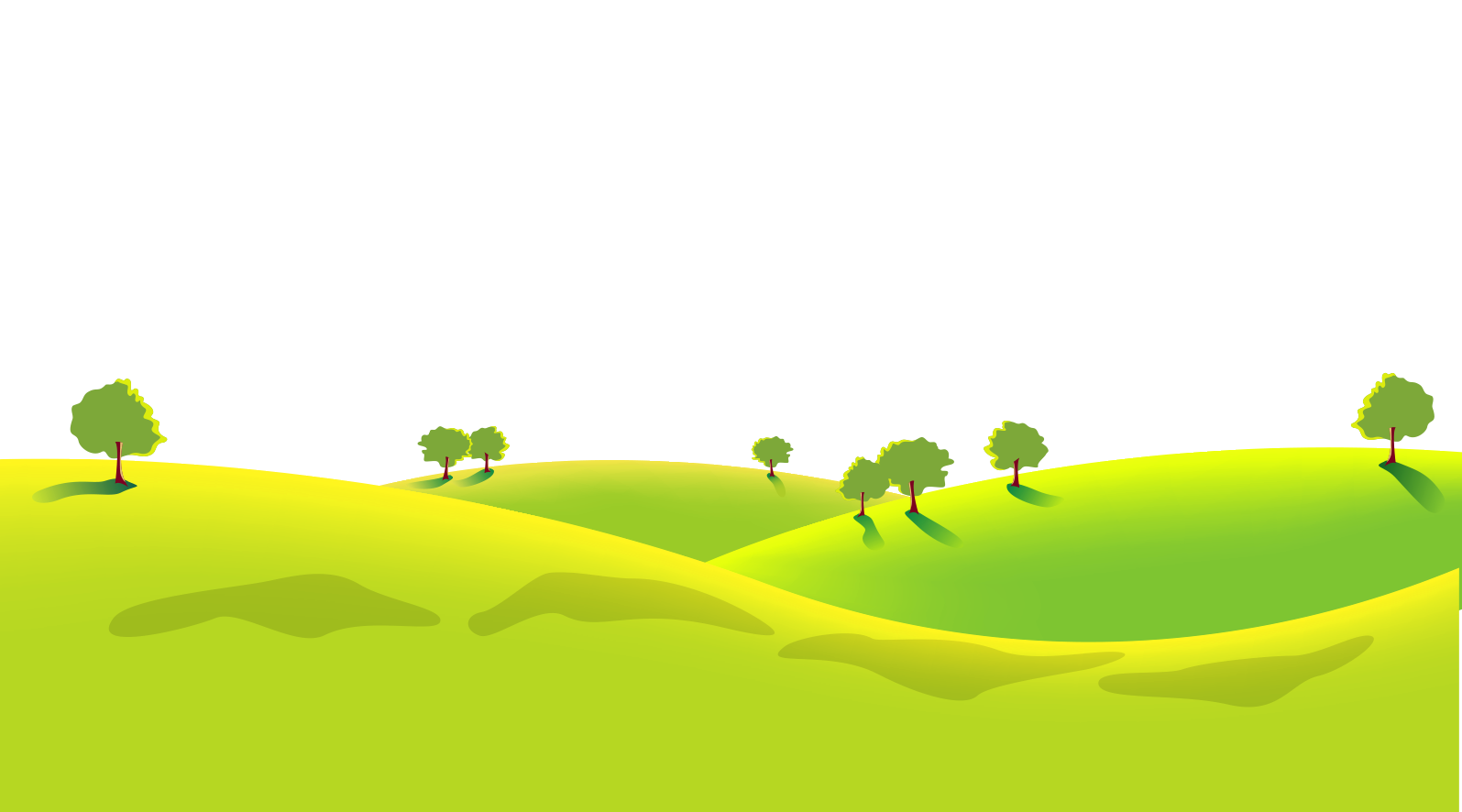 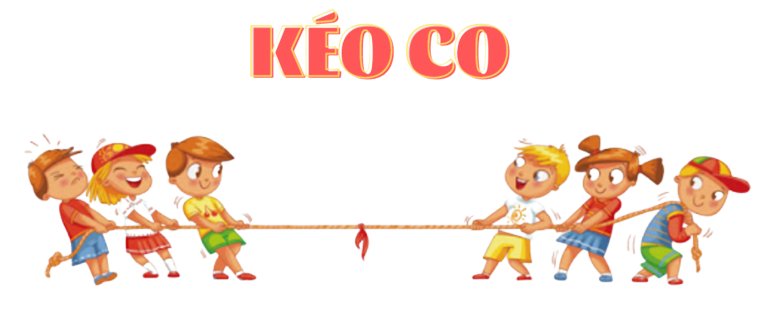 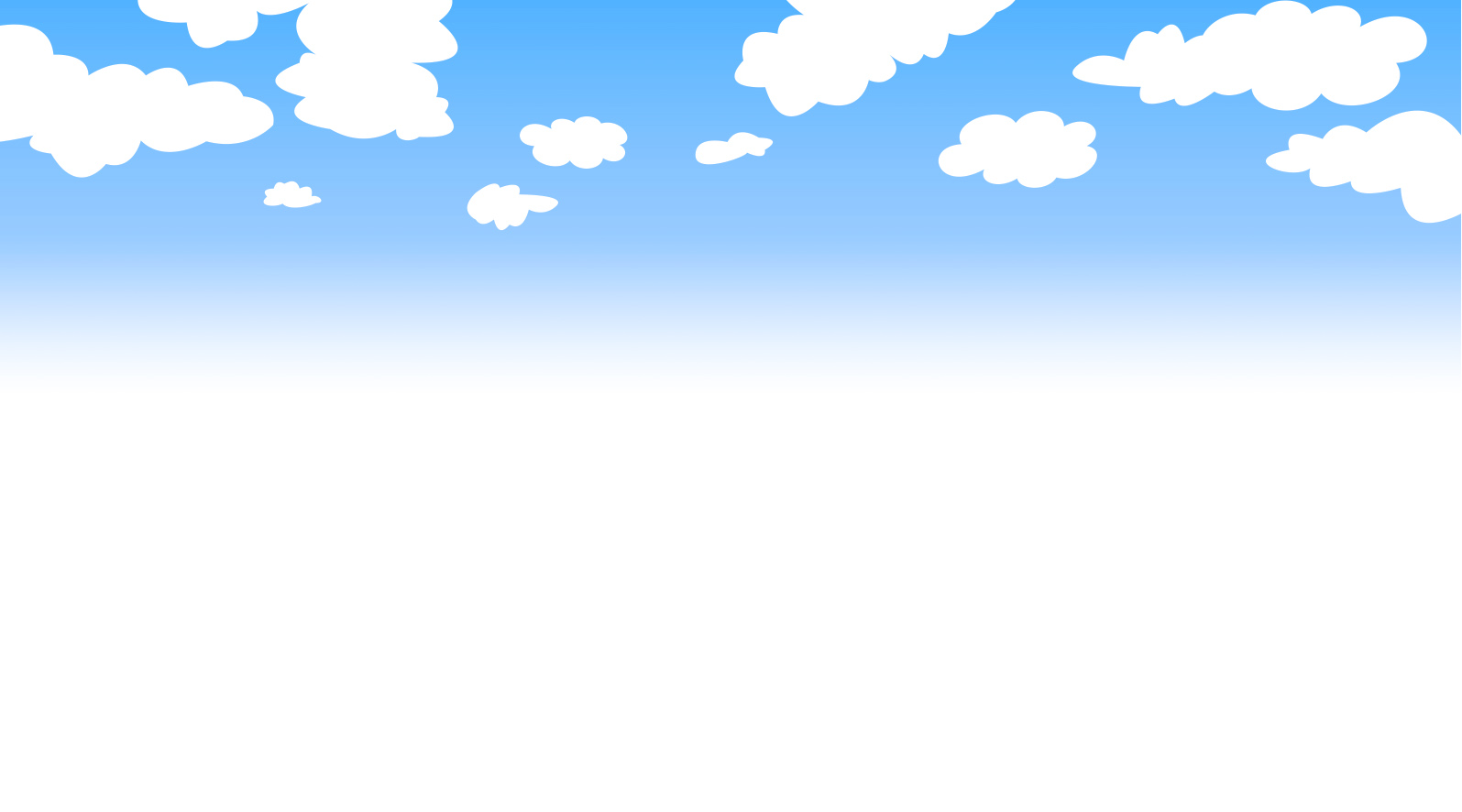 * Về luật chơi thì tại mỗi địa phương, tuỳ thuộc vào quy mô mà có đề xuất những luật đi kèm thêm, tuy nhiên về cơ bản chúng ta sẽ có: 
- Hai đội với số lượng thành viên như nhau, ngang nhau về thể lực để tạo nên sự công bằng. Tất cả các thành viên tham gia sẽ cùng nắm vào dây thừng chuẩn bị từ trước sao cho dây đỏ nằm chính giữa hai đội. Mỗi đội được tự do lựa chọn cách sắp xếp thành viên, vị trí đứng. Khi có tín hiệu của trọng tài, hai đội dùng sức kéo dây thừng về phía mình, đội nào kéo phần dây đỏ lệch về phía mình trước thì sẽ giành chiến thắng.
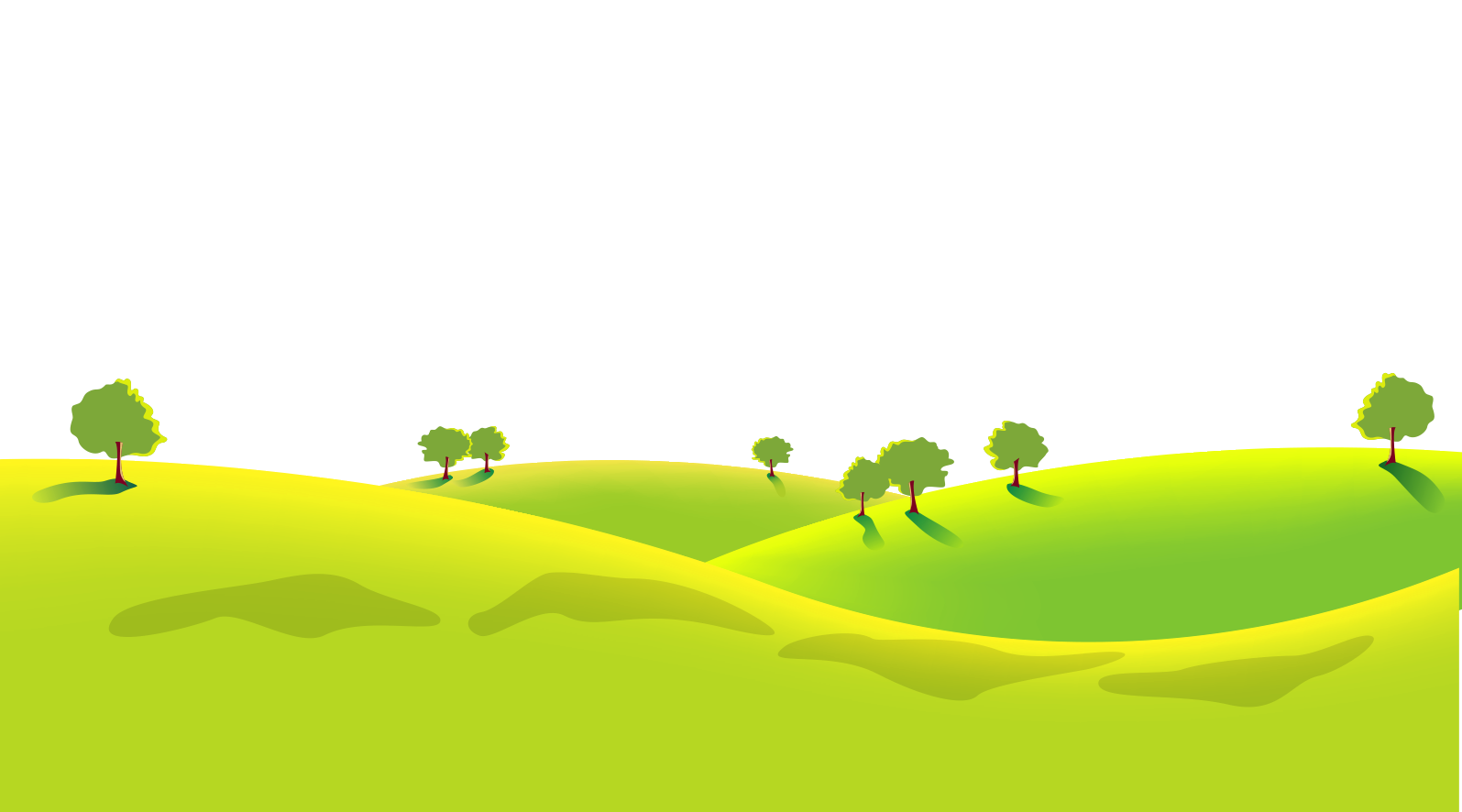 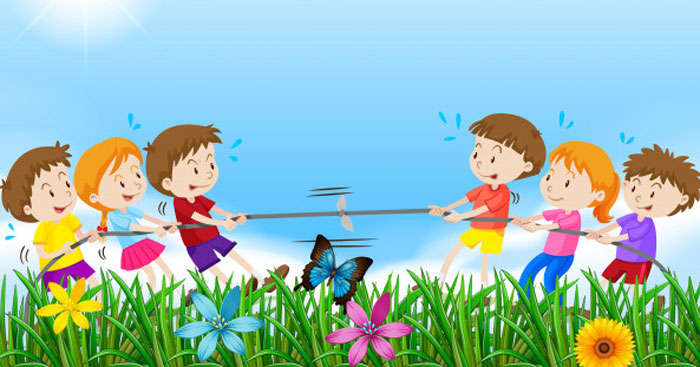 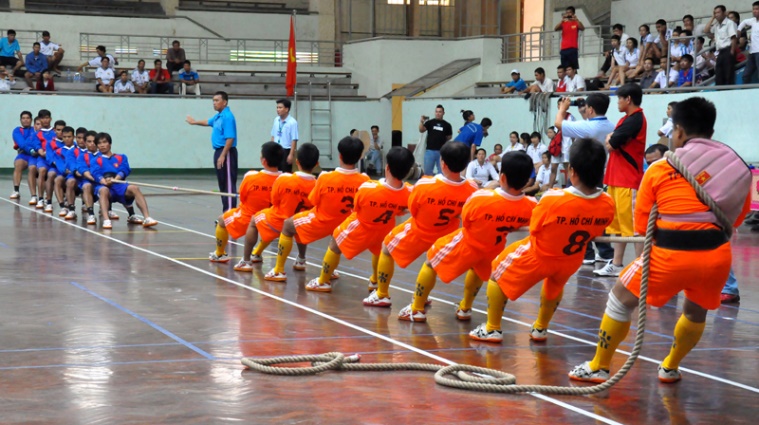 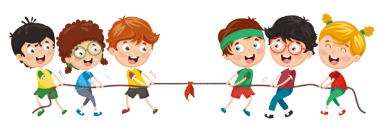 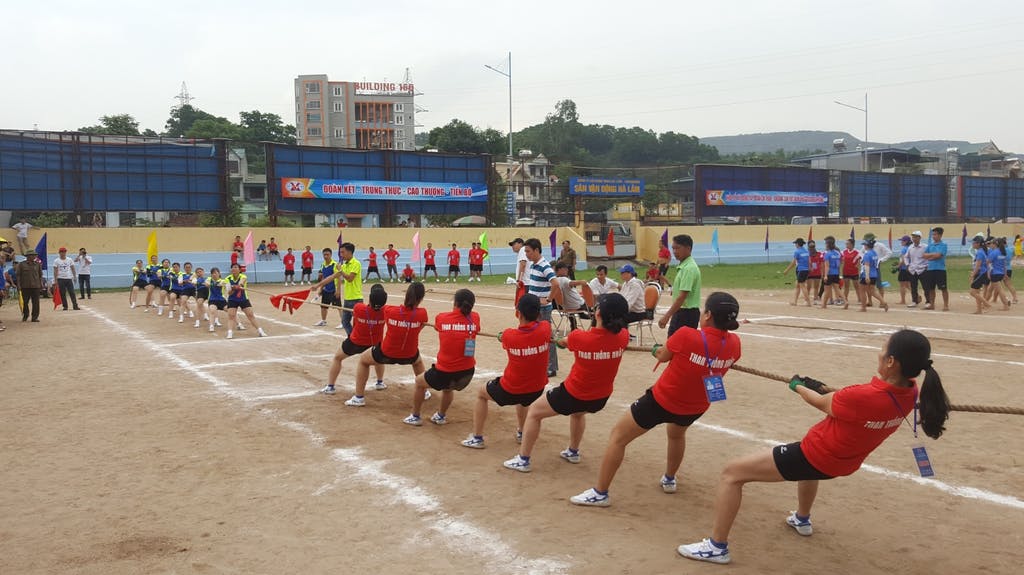 Ngoài ra, có thể chọn luật thắng như sau: Vẽ thêm 2 đường thua cuộc ở 2 bên đối xứng với vạch chuẩn. Sợi dây đỏ ở giữa dây thừng của đội nào vượt qua vạch thua cuộc của bên đối thủ là đội thua.
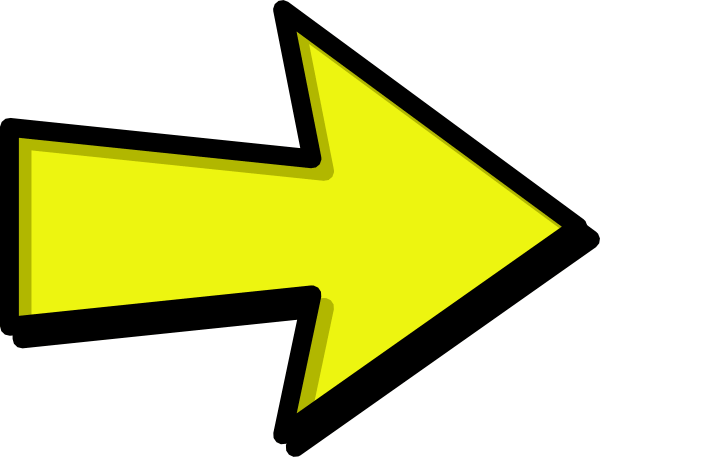 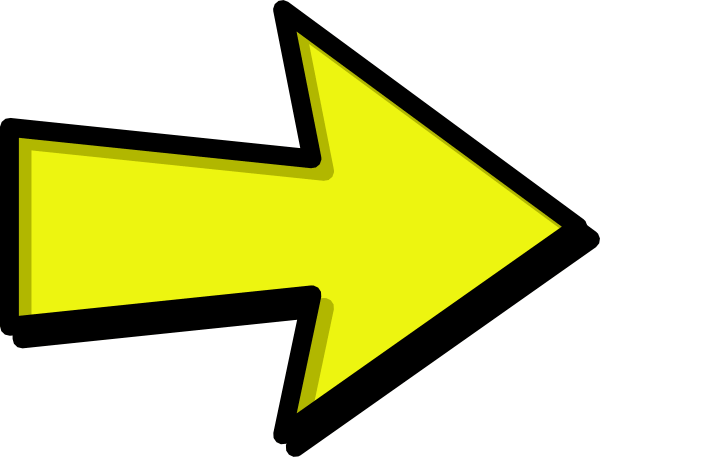 Để công bằng, kéo co thường tổ chức 3 lượt đấu, ai dành chiến thắng 2 hiệp sẽ được xem là thắng cuộc. Phần vạch kẻ có thể thêm 2 đường kẻ phụ phân định kéo co qua mức đó mới tính là chiến thắng.
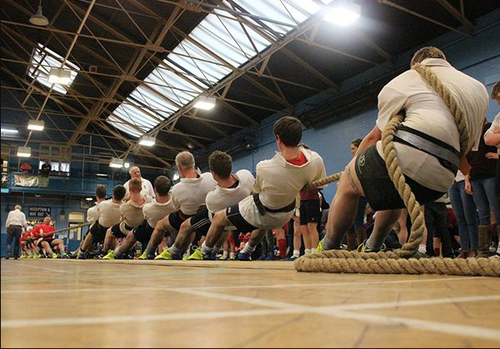 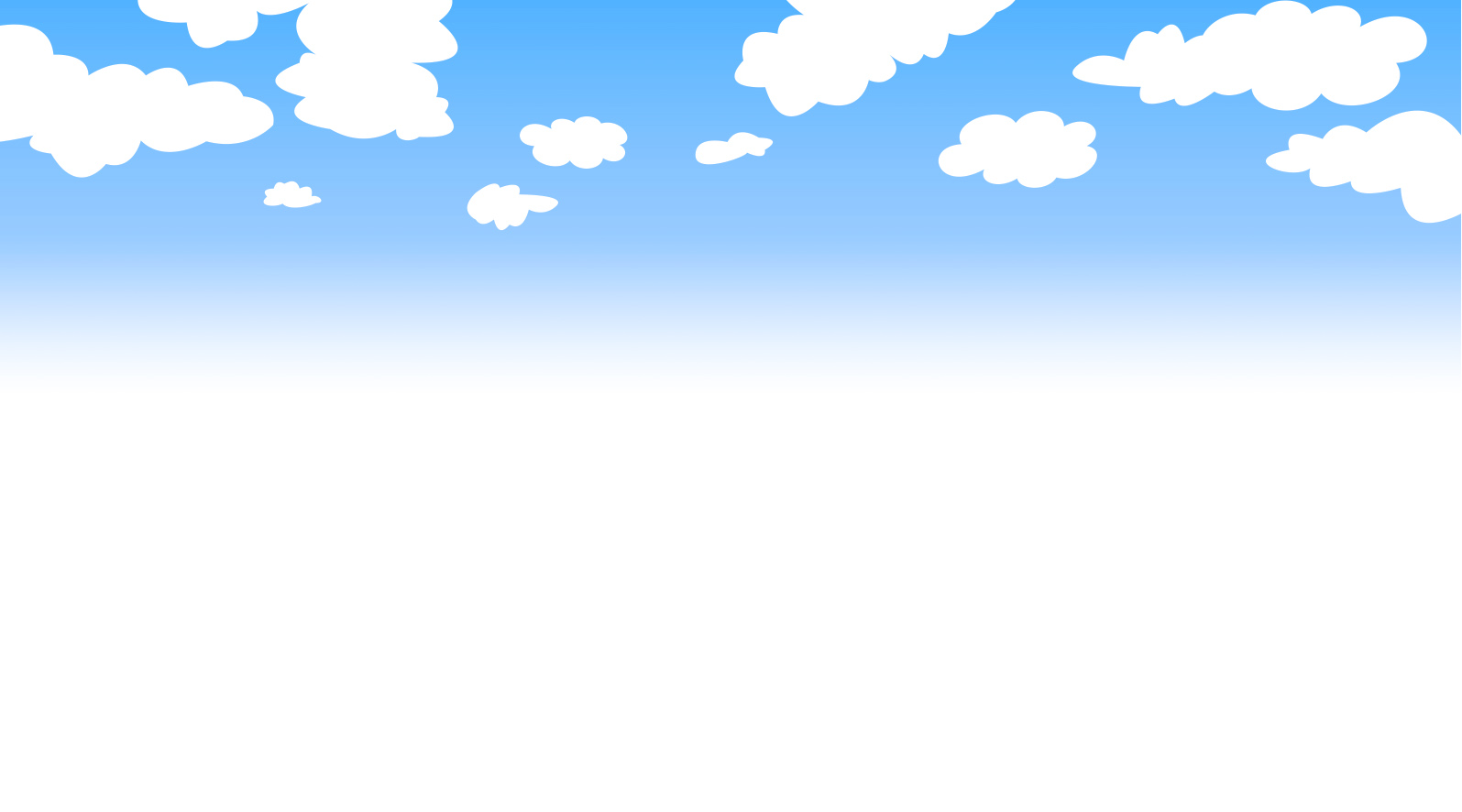 Thứ nhất cần sắp xếp đội hình chuẩn: Khi sắp xếp đội hình cần lưu ý: Cả đội chơi có thể đứng so le hoặc cùng đứng về một bên. Tuy nhiên nếu có nhiều người khỏe thì nên đứng về một bên để tập trung lực. Ngoài ra các thành viên đứng dãn đều nhau, tránh va chạm, dẫm đạp lên nhau khi kéo.
Một số lưu ý:
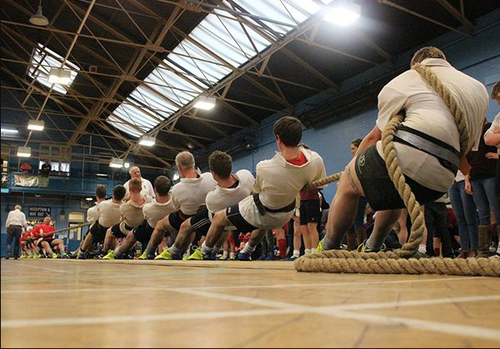 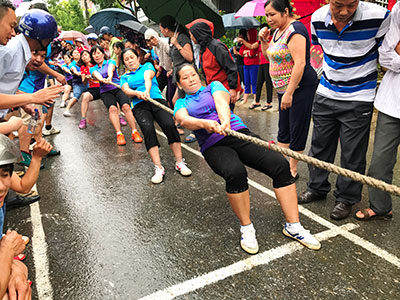 Người đứng đầu tiên nên là người có sức khỏe tốt, bàn tay to để bám chắc tay và có kinh nghiệm để có thể điều khiển được dây thừng trong quá trình thi đấu. Người đứng cuối cùng sẽ điều hướng dây thừng sao cho thẳng để tập trung lực được tốt nhất. Đứng ở vị trí cuối cần chọn người có một sức khỏe tốt, dáng người cao to và có thể điều hướng dây.
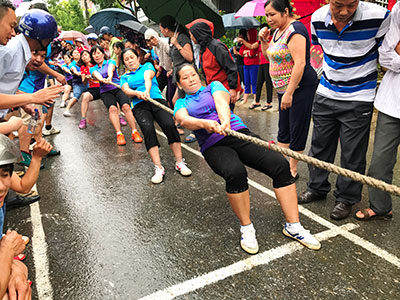 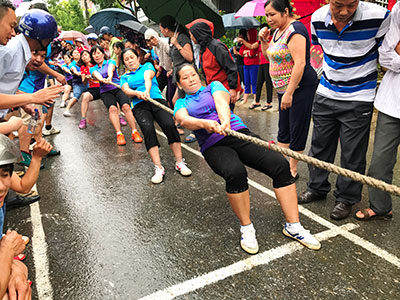 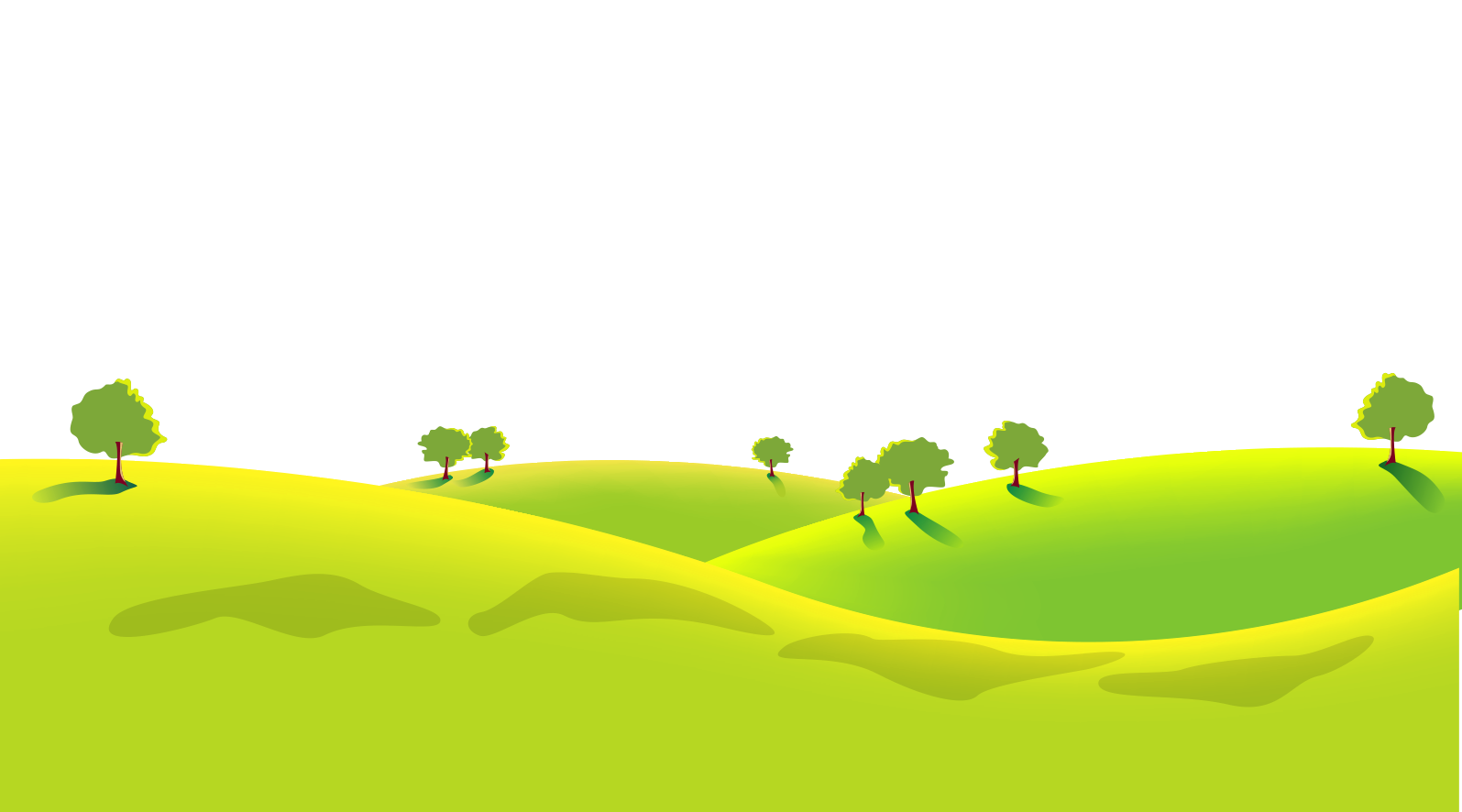 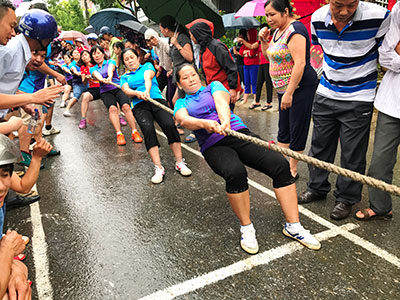 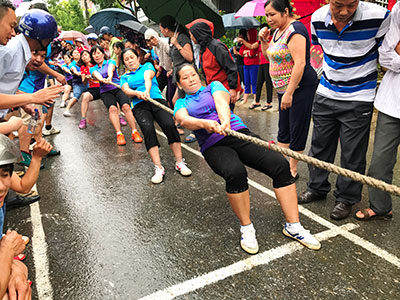 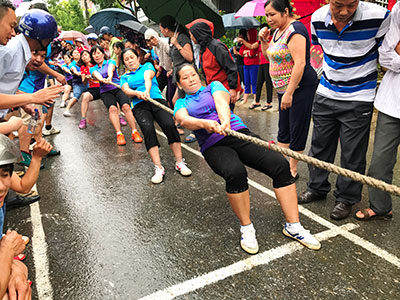 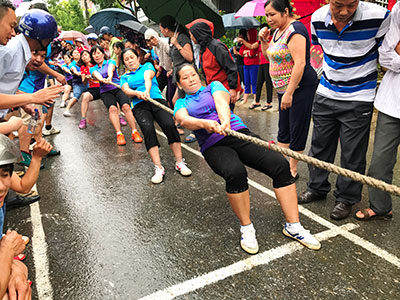 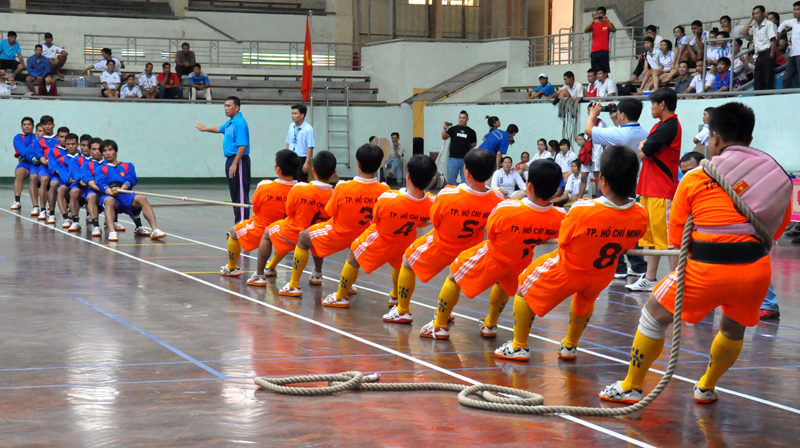 Thứ 2 về tư thế kéo co: Bên cạnh đội hình bạn cần có một tư thế vững chắc để có thể tạo được lực nhiều nhất. Tư thế kéo co chuẩn đó là bạn cần kẹp dây thừng kéo co vào nách thật chặt, chân đứng theo kiểu đứng tấn để có được lực trọng tâm lớn nhất. Nếu bạn thuận tay phải, hãy đứng về bên trái dây co và ngược lại cho tay trái. Ngoài ra, để tăng độ bám đất và hệ số ma sát thì bạn nên chuẩn bị cho mình một đôi dày vải.
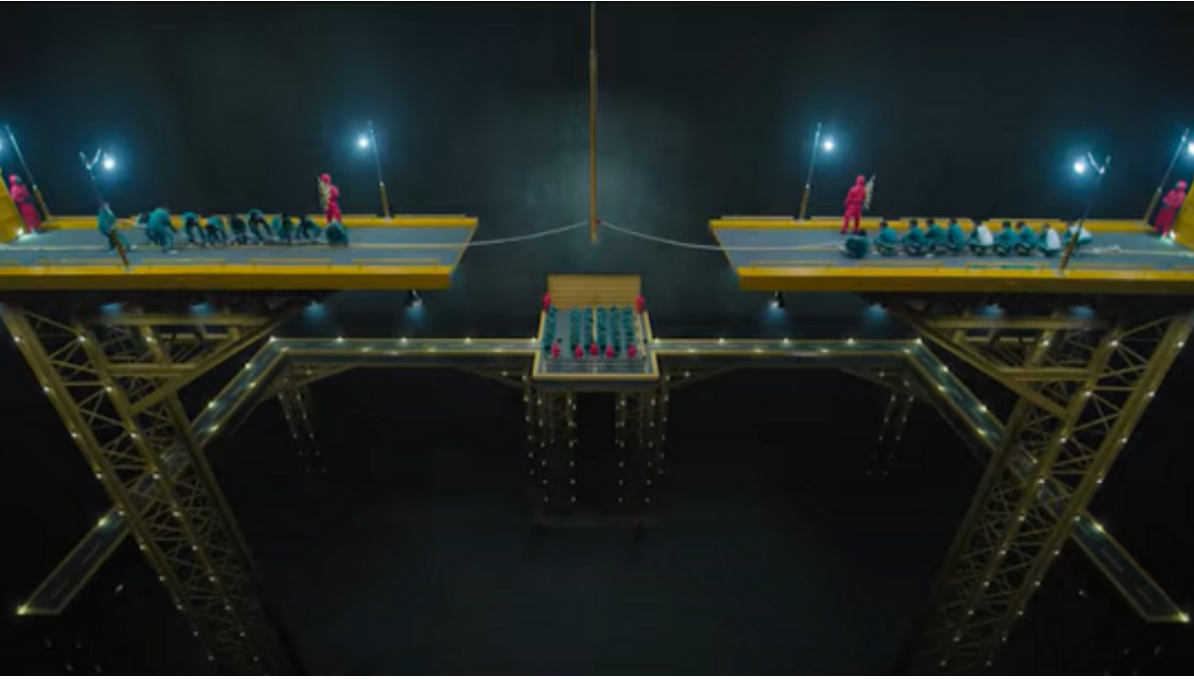 Thứ 3 cần giữ chặt tay và dây kéo:
Trong quá trình thi đấu bạn cần liên tục giữ chặt tay và dây thừng để tạo điểm ma sát giúp dây không bị trượt khỏi tay cũng như là hạn chế trầy xước, chấn thương trong quá trình kéo co. Điều bạn cần làm là kéo chân di chuyển cùng lúc với các thành viên trong đội để kéo sợi dây về phía mình. Lưu ý không nên kéo bằng tay bạn chỉ nên kéo bằng chân.
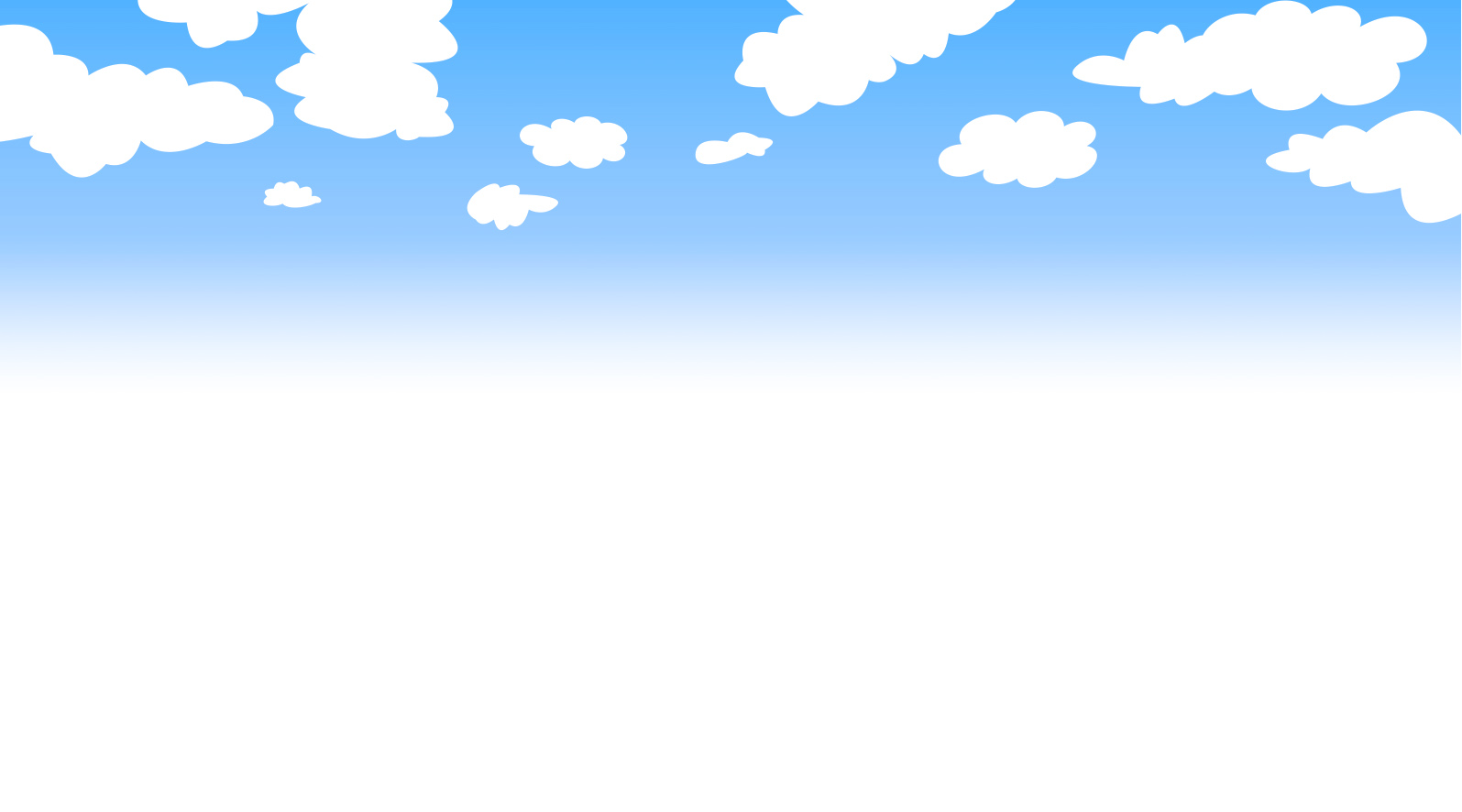 Trên đây là tổng hợp chi tiết những lưu ý khi chơi kéo co, luật chơi, dụng cụ cần thiết cũng như các mẹo để dành được chiến thắng. Mong rằng, trò chơi kéo co sẽ còn được phát huy hơn nữa trong các giờ ra chơi, các cuộc thi đua ở các lớp học, trường học để thế hệ trẻ sau này có thể cảm nhận và gìn giữ trò chơi dân gian tuyệt vời này.
    Cảm ơn cô và các bạn đã lắng nghe bài chia sẻ của em. Rất mong nhận được những ý kiến đóng góp từ mọi người.
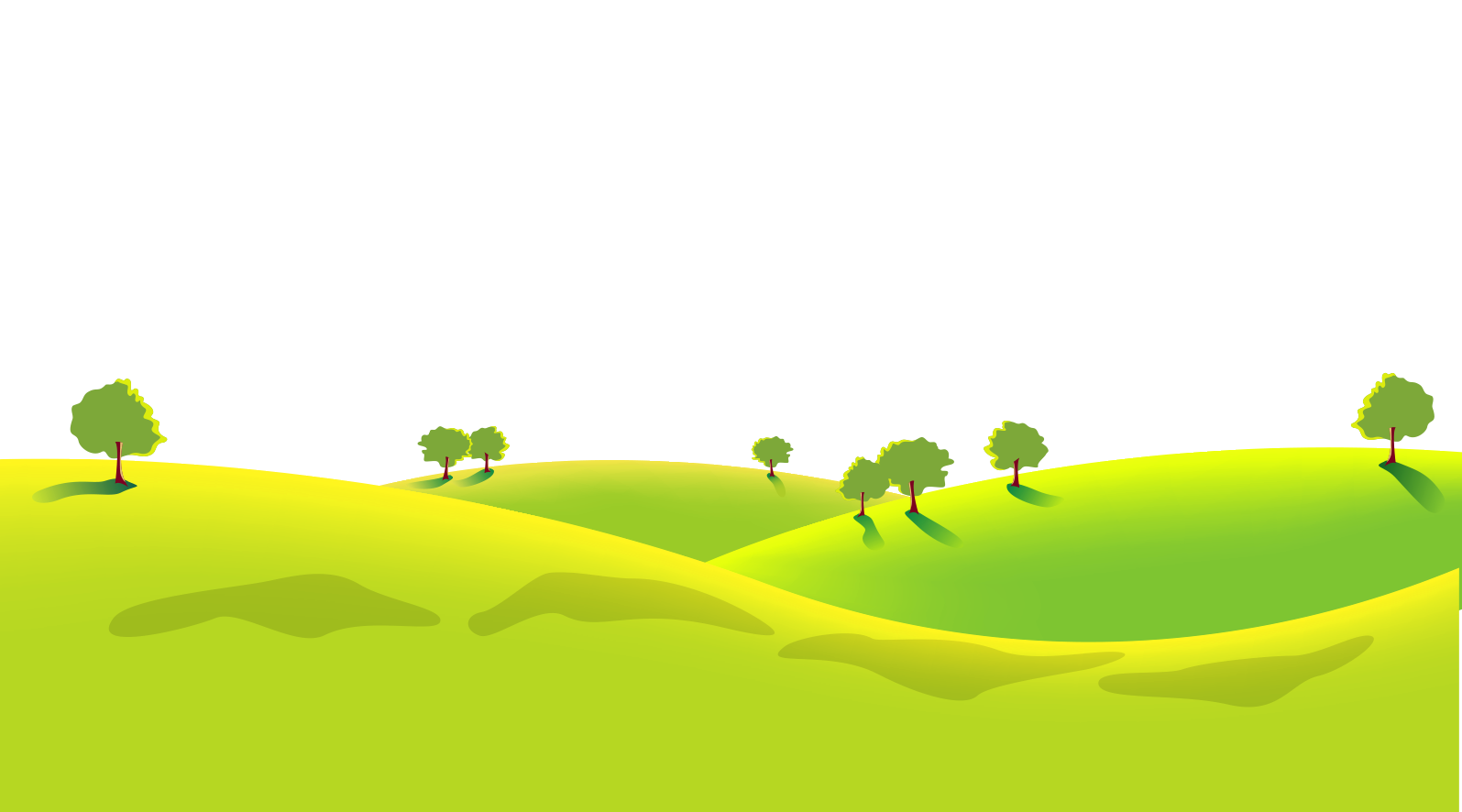 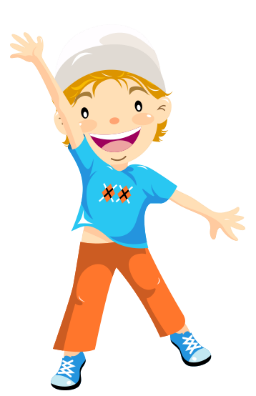 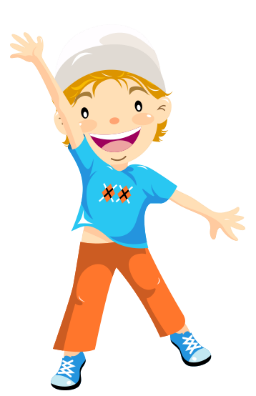 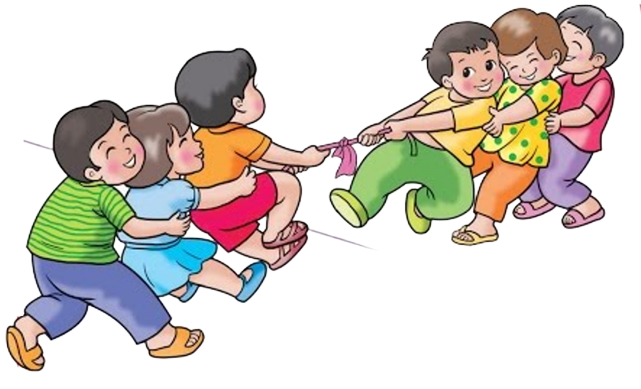 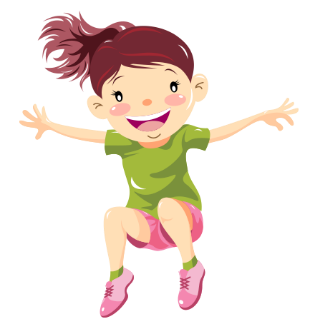 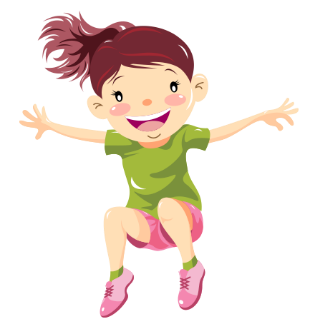 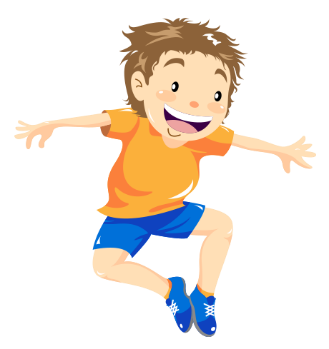 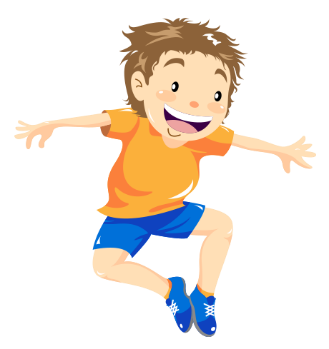 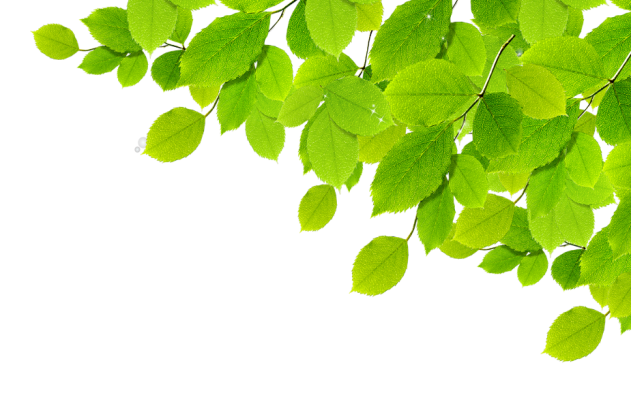 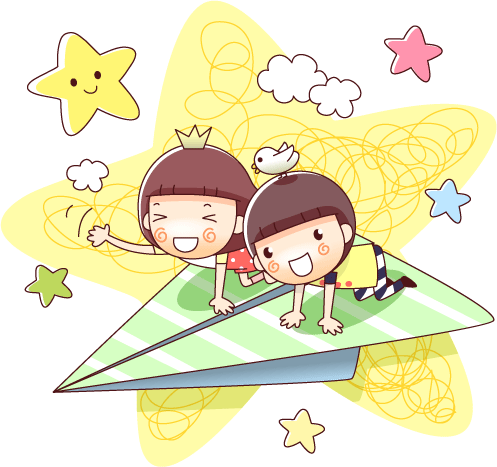 II. THỰC HÀNH NÓI VÀ NGHE
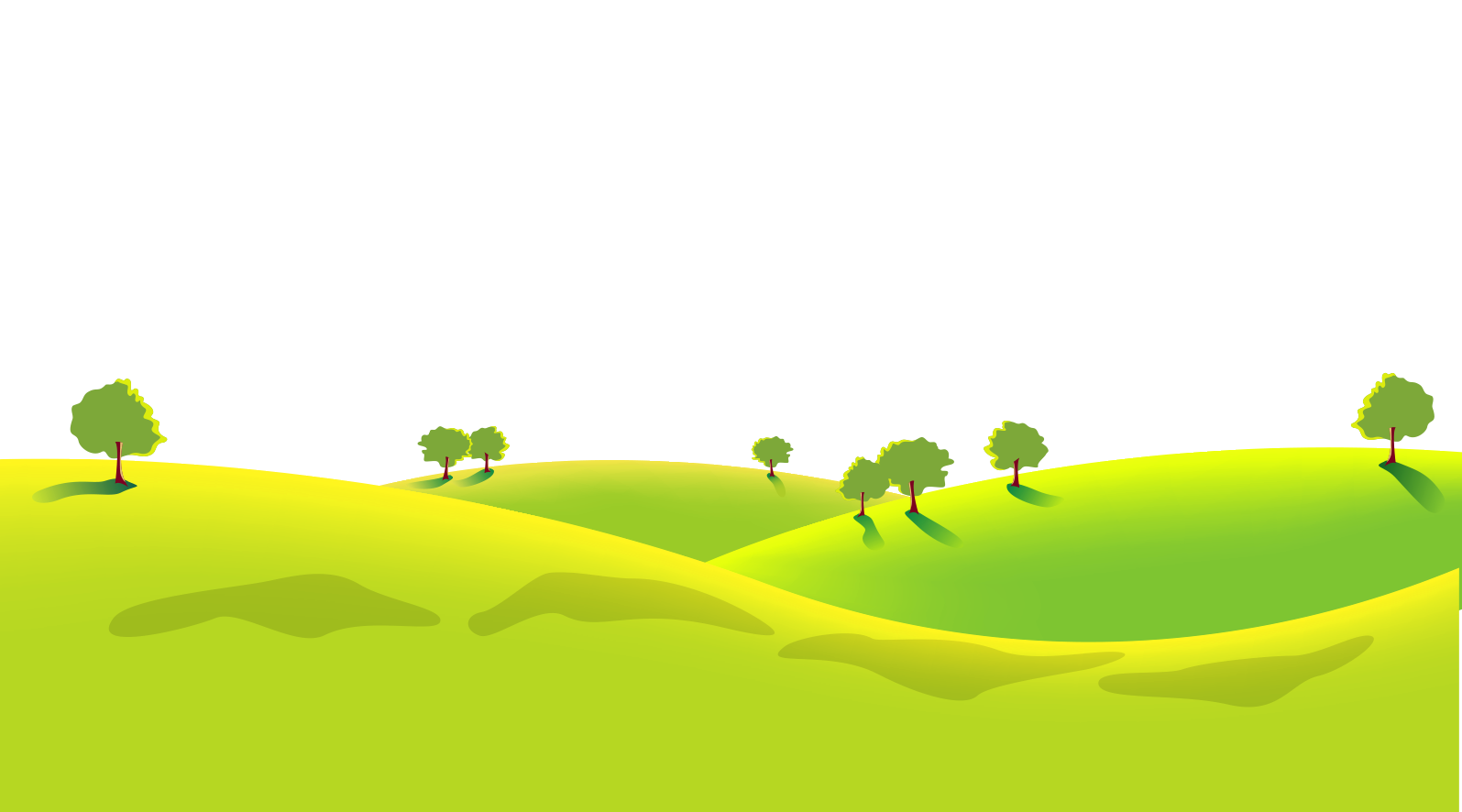 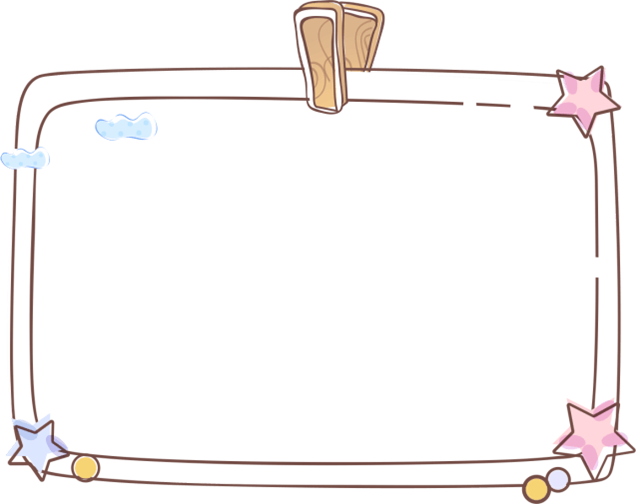 Kĩ thuật 3-2-1:
Với HS đóng vai trò người nghe, ghi lại:
+ 3 ưu điểm về bài nói của bạn
+ 2 hạn chế
+ 1 đề xuất thay đổi, điều chỉnh bài nói
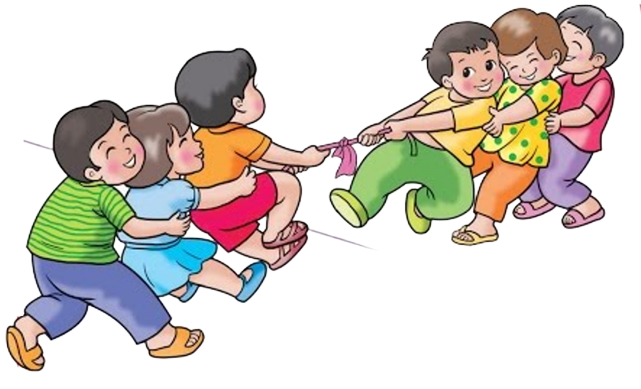 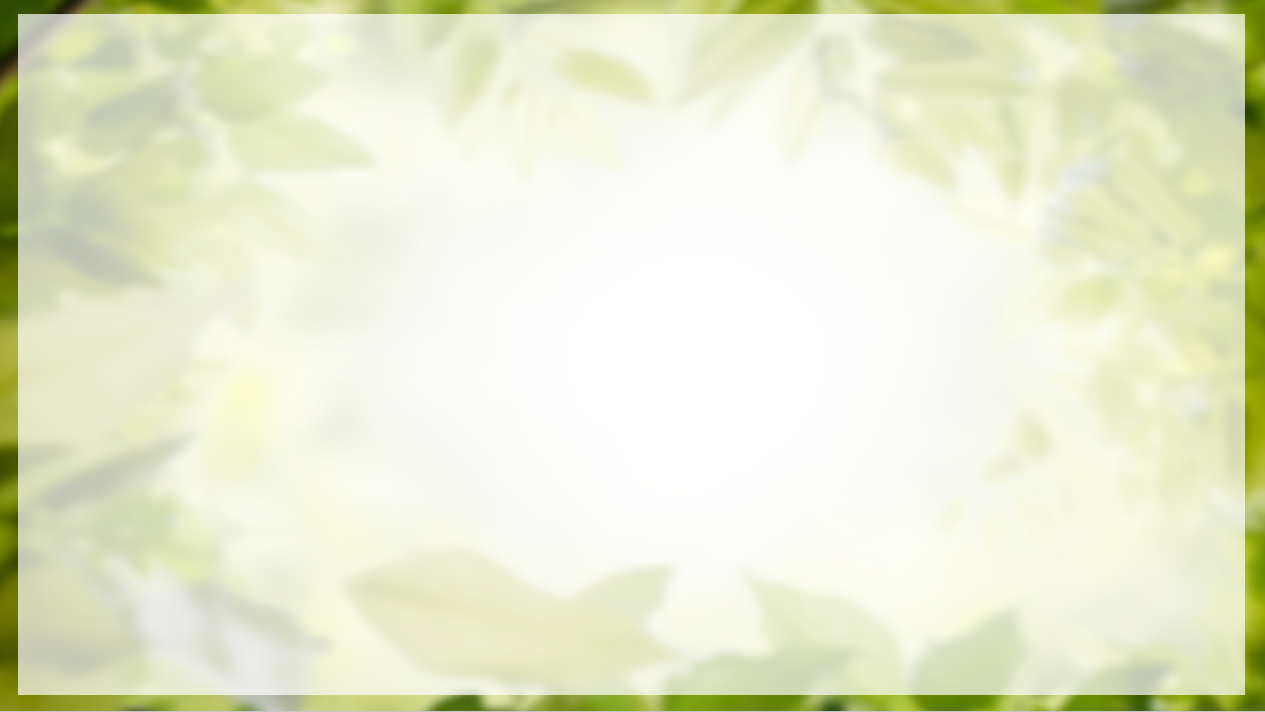 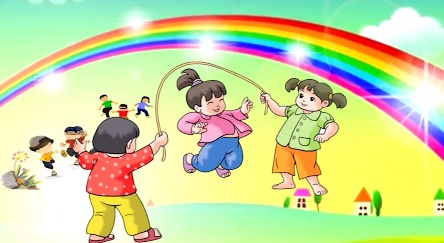 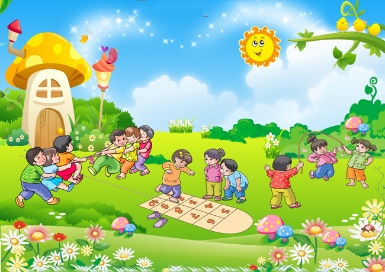 BẢNG KIỂM KĨ NĂNG NGHE
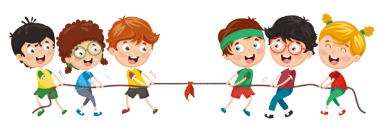 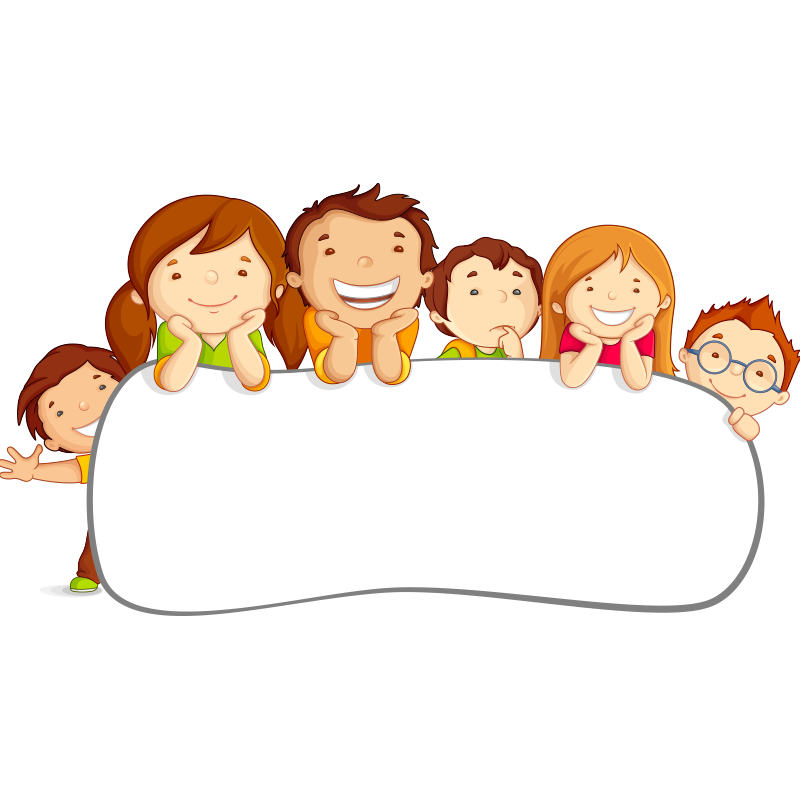 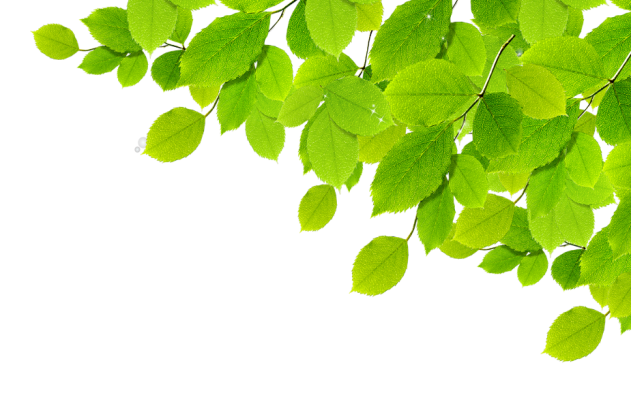 VẬN DỤNG
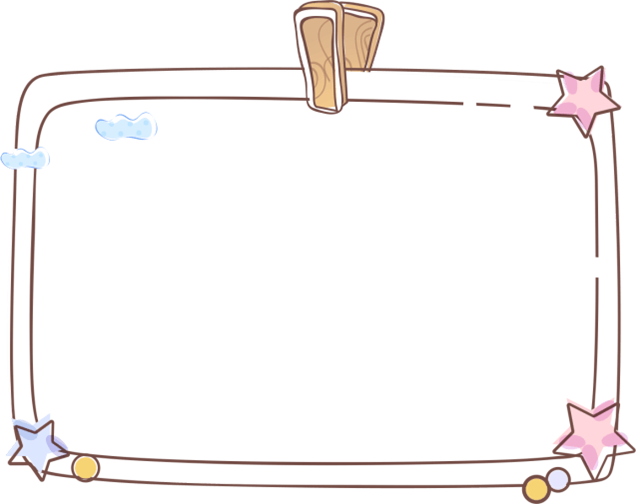 Từ nhận xét, góp ý của cô và các bạn, em hãy quay video bài nói của mình (em có thể chèn nhạc phù hợp, kết hợp hình ảnh…)
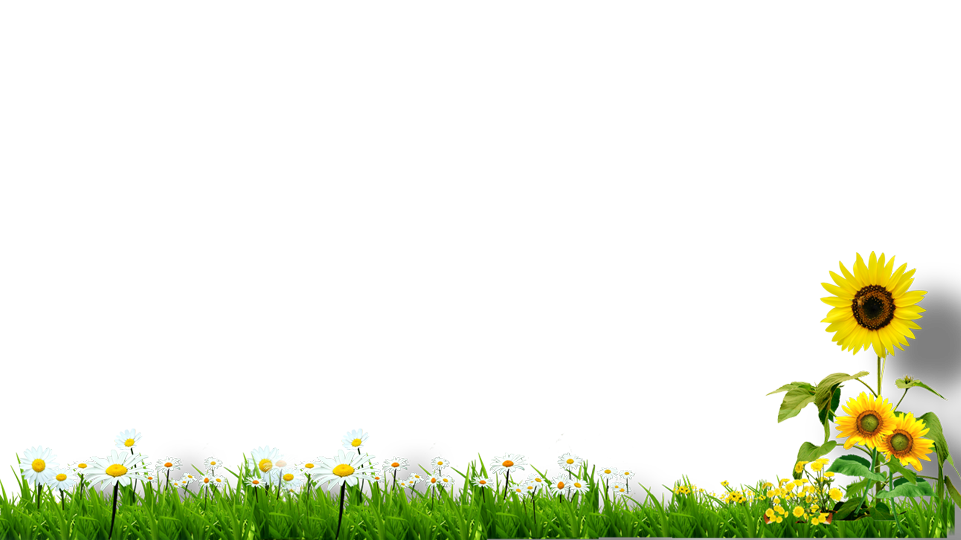 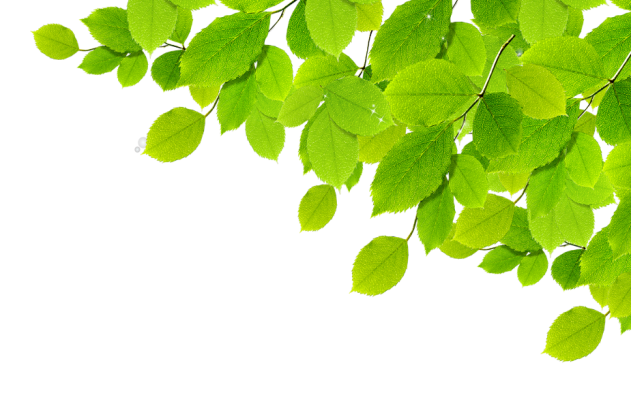 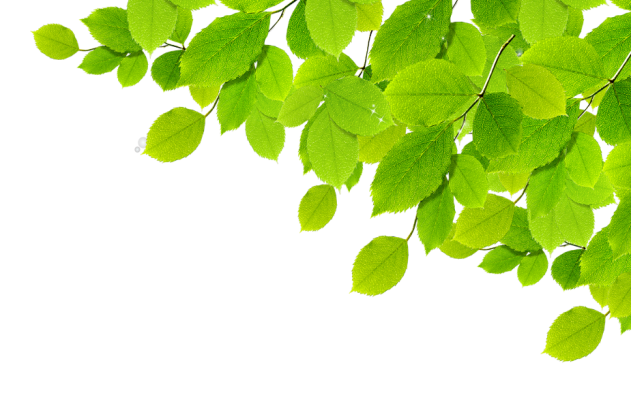 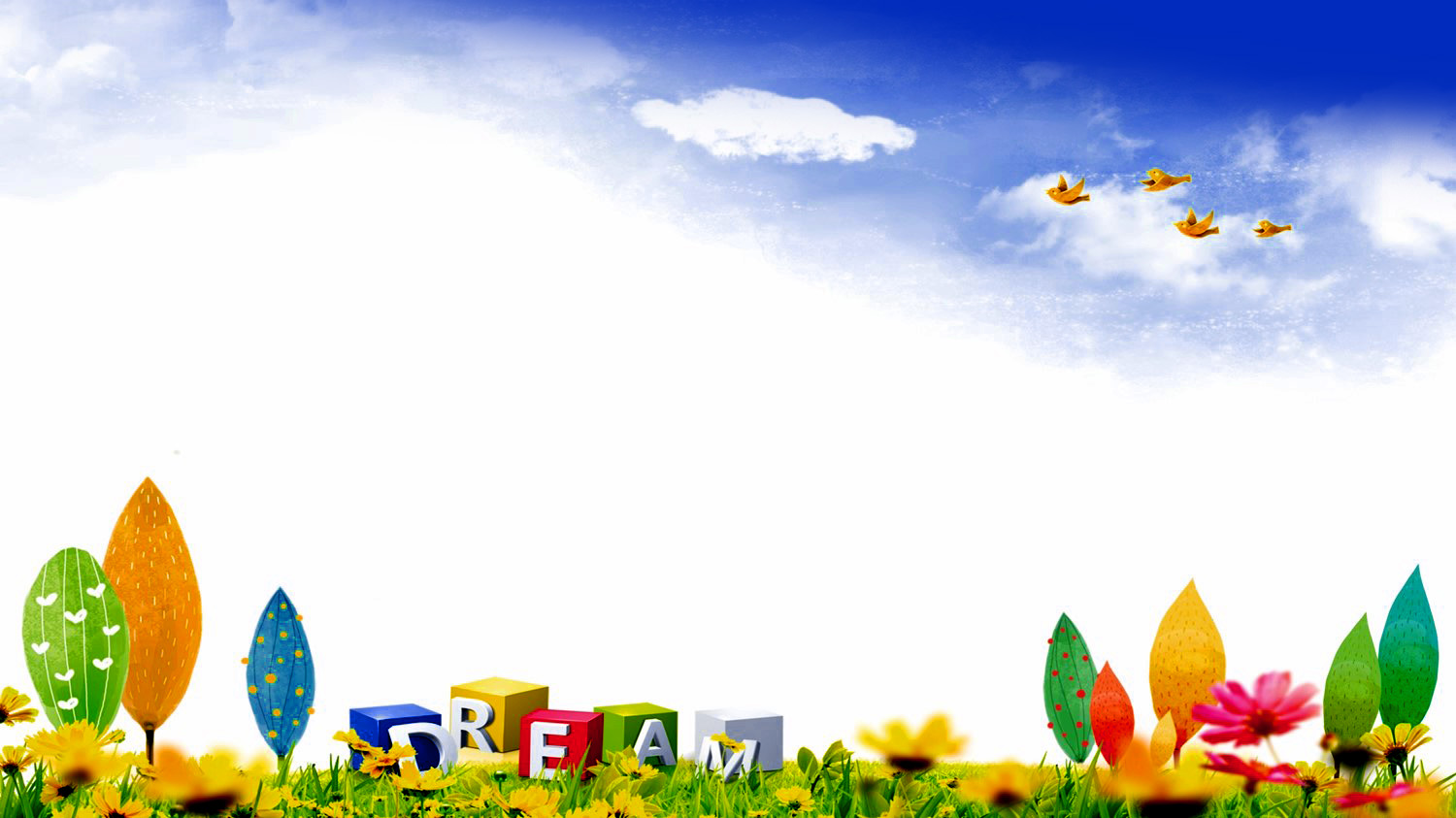 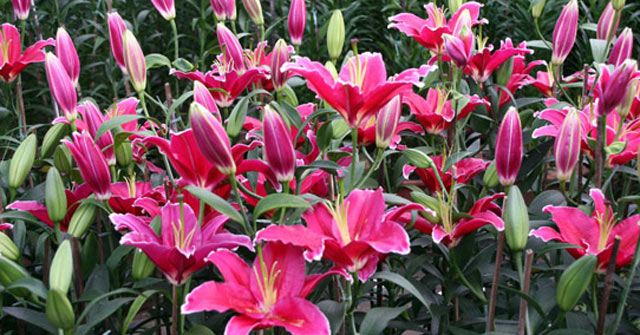 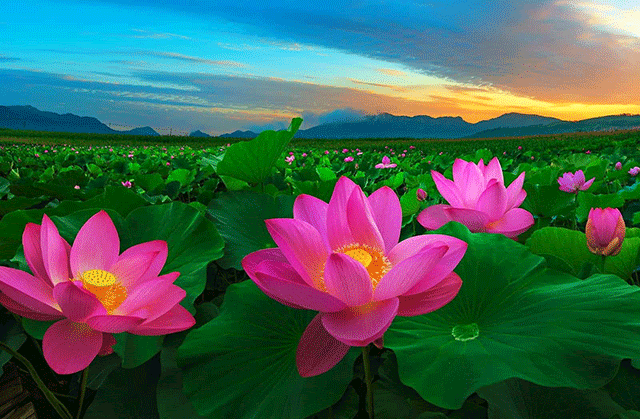